What I Tell My Patients: Integrating New Research Information into Current Clinical Care
A Complimentary NCPD Hybrid Symposium Series Held During the 49th Annual ONS Congress
MyelofibrosisSaturday, April 27, 202412:15 PM – 1:45 PM
Faculty
Ilene Galinsky, NP
Andrew T Kuykendall, MD
Sara M Tinsley-Vance, PhD, APRN, AOCN
Abdulraheem Yacoub, MD
Moderator
Neil Love, MD
Faculty
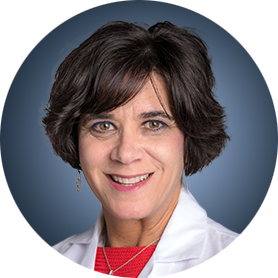 Ilene Galinsky, NP
Senior Adult Leukemia Program 
Research Nurse Practitioner
Dana-Farber Cancer Institute
Boston, Massachusetts
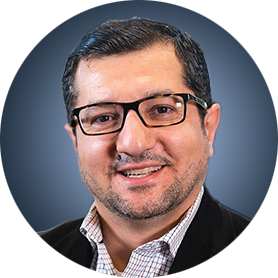 Abdulraheem Yacoub, MD
Professor of Medicine
Division of Hematologic Malignancies
and Cellular Therapeutics (HMCT)
Department of Internal Medicine
The University of Kansas Cancer Center
Westwood, Kansas
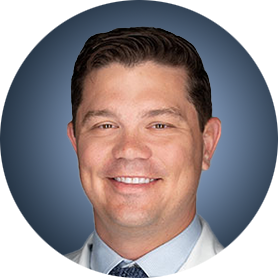 Andrew T Kuykendall, MD
Associate Member, Department of Malignant Hematology
Moffitt Cancer Center
Assistant Professor, Department of Oncologic Sciences
University of South Florida
Tampa, Florida
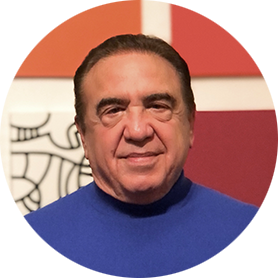 ModeratorNeil Love, MDResearch To PracticeMiami, Florida
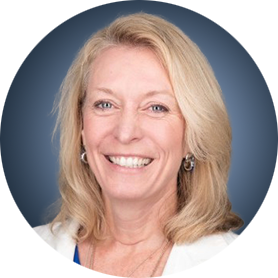 Sara M Tinsley-Vance, PhD, APRN, AOCN
Nurse Practitioner and Researcher
Malignant Hematology
Moffitt Cancer Center
Courtesy Assistant Professor
University of South Florida College of NursingTampa, Florida
Ms Galinsky — Disclosures
Dr Kuykendall — Disclosures
Dr Tinsley-Vance — Disclosures
Dr Yacoub — Disclosures
Commercial Support
This activity is supported by educational grants from CTI Biopharma, a Sobi company, GSK, and Incyte Corporation.
Research To Practice NCPD Planning Committee Members, Staff and Reviewers
Planners, scientific staff and independent reviewers for Research To Practice have no relevant conflicts of interest to disclose.
This educational activity contains discussion of non-FDA-approved uses of agents and regimens. Please refer to official prescribing information for each product for approved indications.
Consulting Nurse Faculty
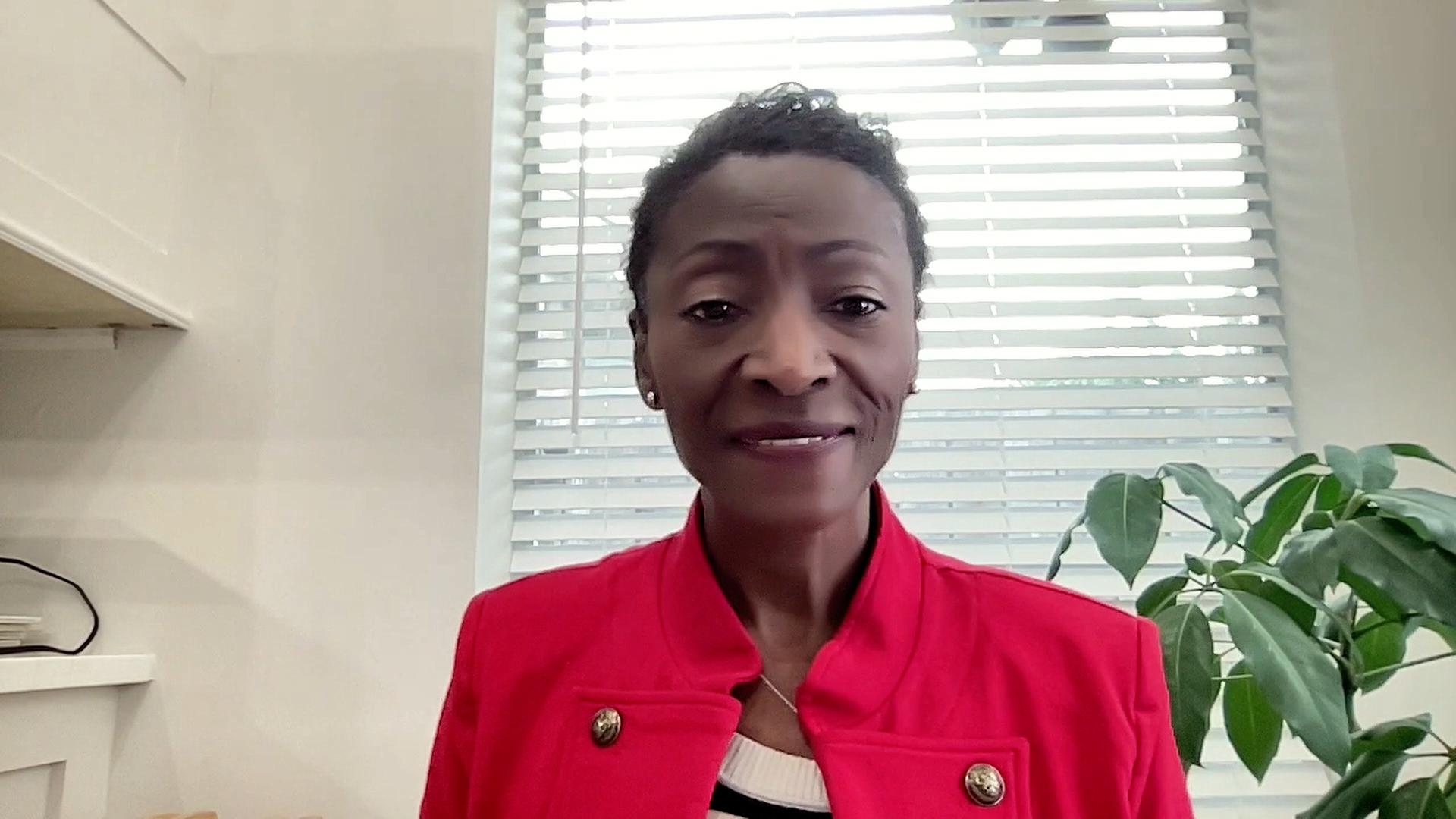 Jacqueline Broadway-Duren, PhD, DNP, APRN, FNP-BC
The University of Texas MD Anderson Cancer Center
Houston, Texas
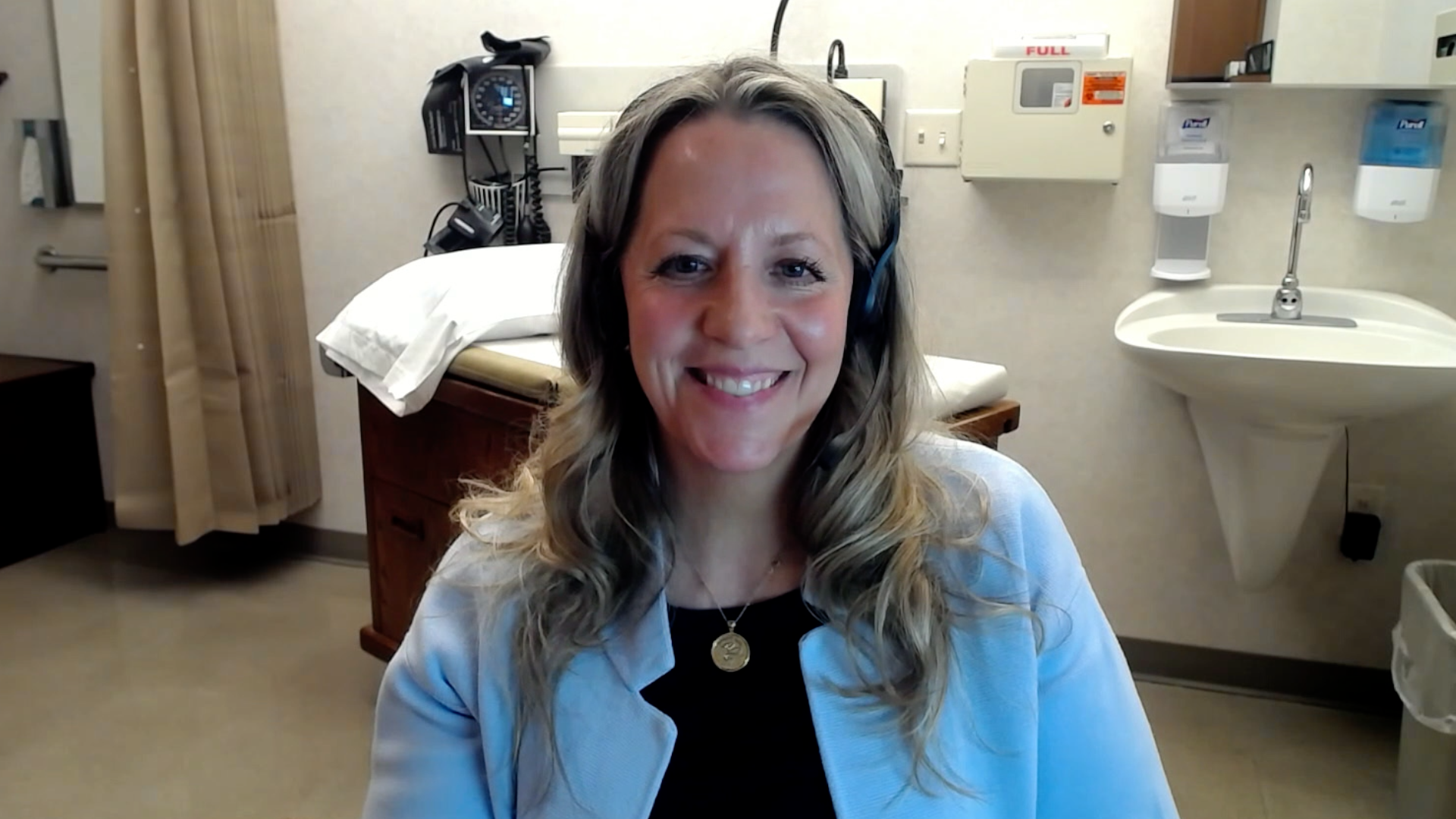 Jessica Mitchell, APRN, CNP, MPH
Mayo Clinic College of Medicine and Science
Rochester, Minnesota
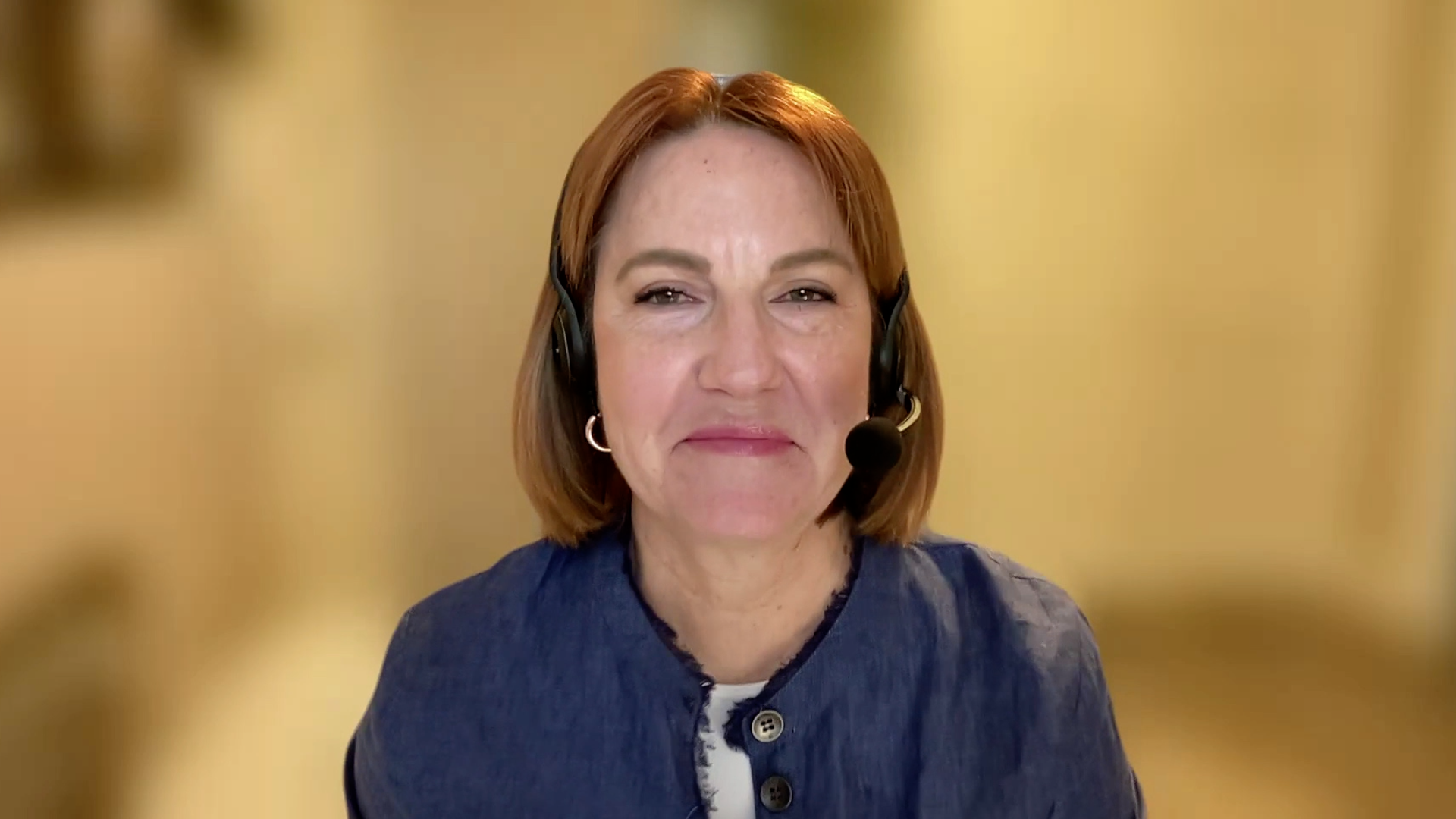 Kathleen D Burns, RN, MSN, AGACNP-BC, OCN
City of Hope Comprehensive Cancer Center
Duarte, California
Tiffany A Richards, PhD, ANP-BC, AOCNP
The University of Texas MD Anderson Cancer Center
Houston, Texas
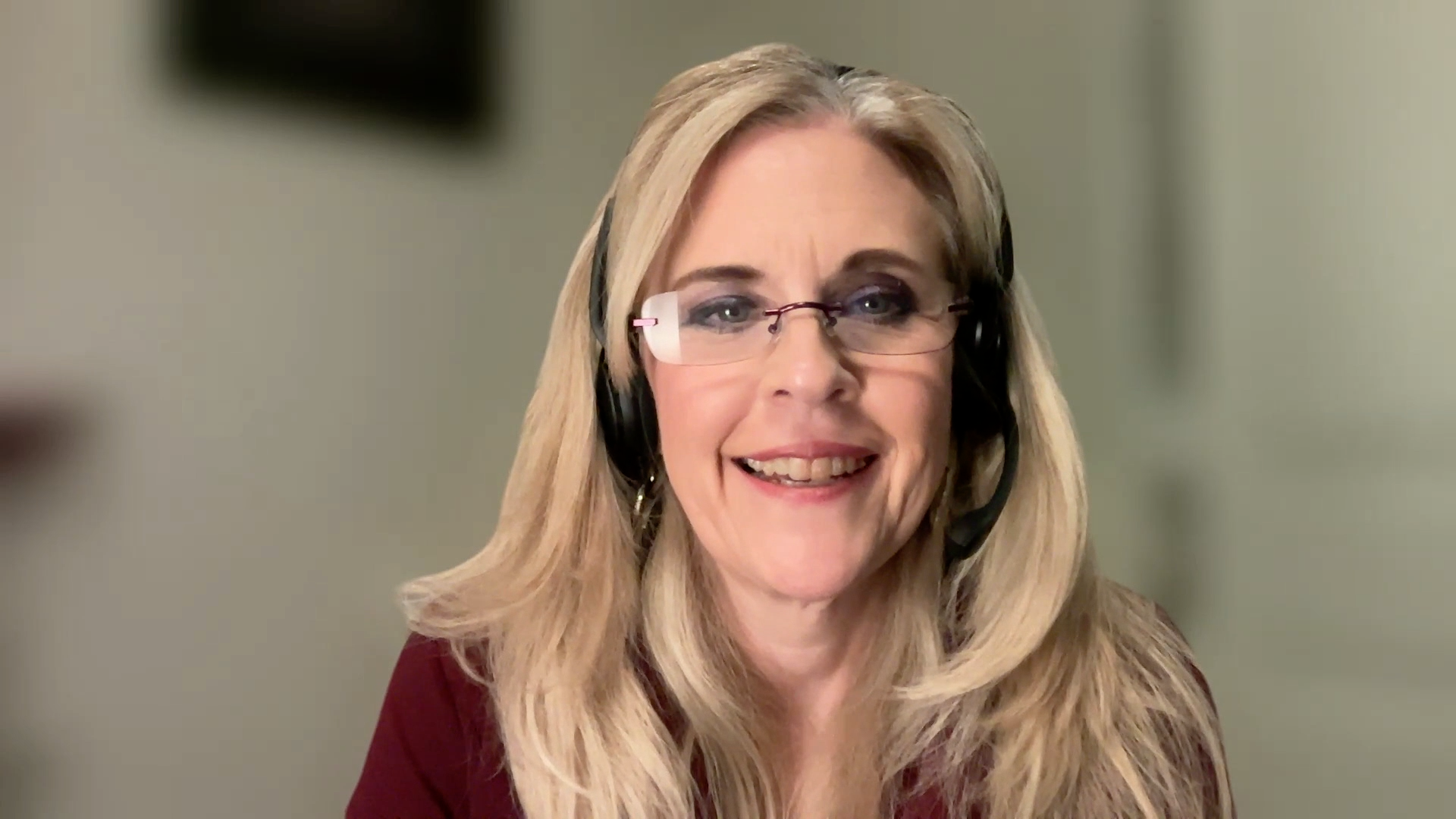 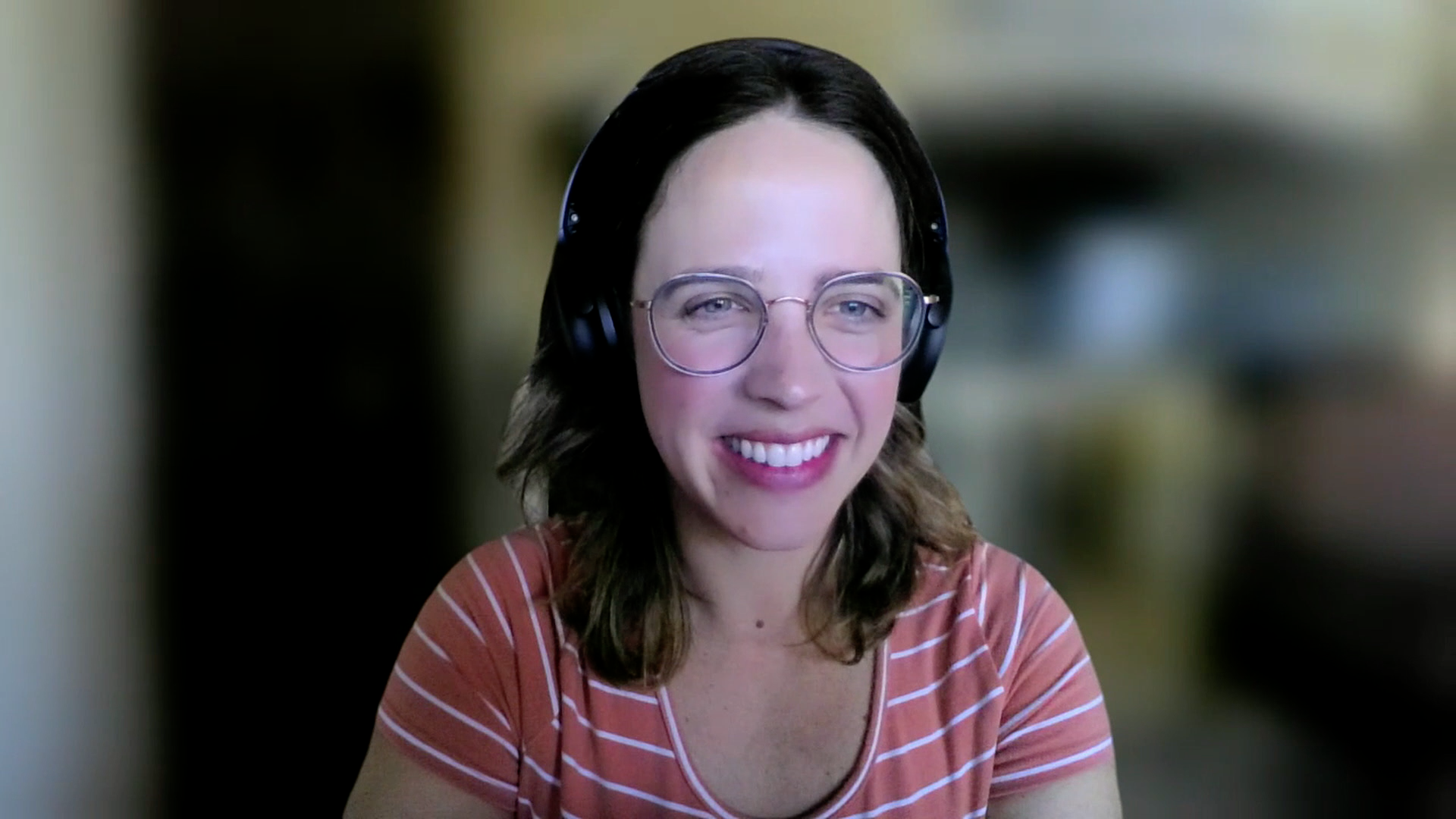 Sonia Glennie, ARNP, MSN, OCN
Swedish Cancer Institute Center for Blood Disorders
Seattle, Washington
Kimberly A Spickes, MNSc, RN, APRN, OCN, ACNP-BC
University of Arkansas for Medical Sciences 
Little Rock, Arkansas
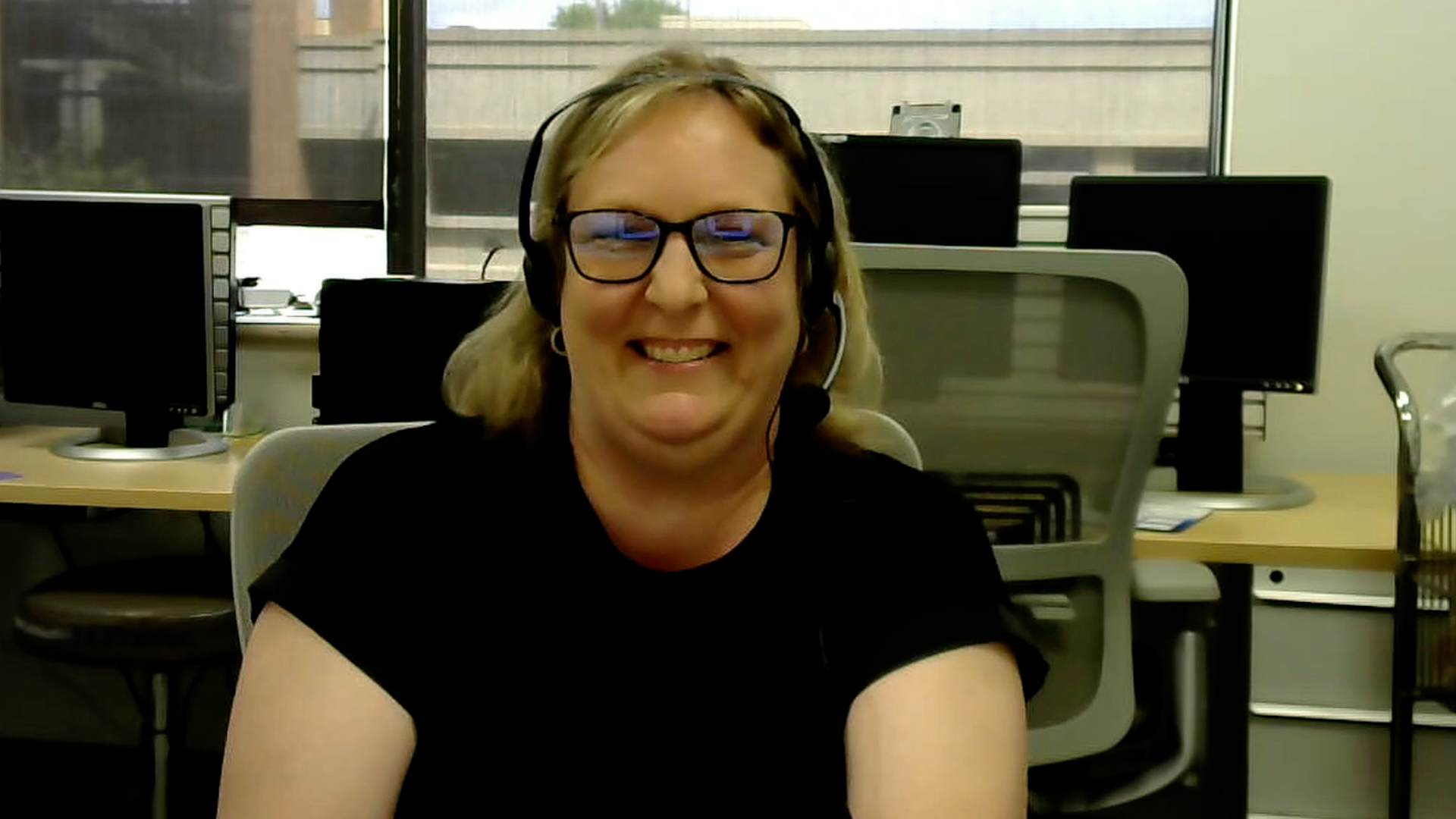 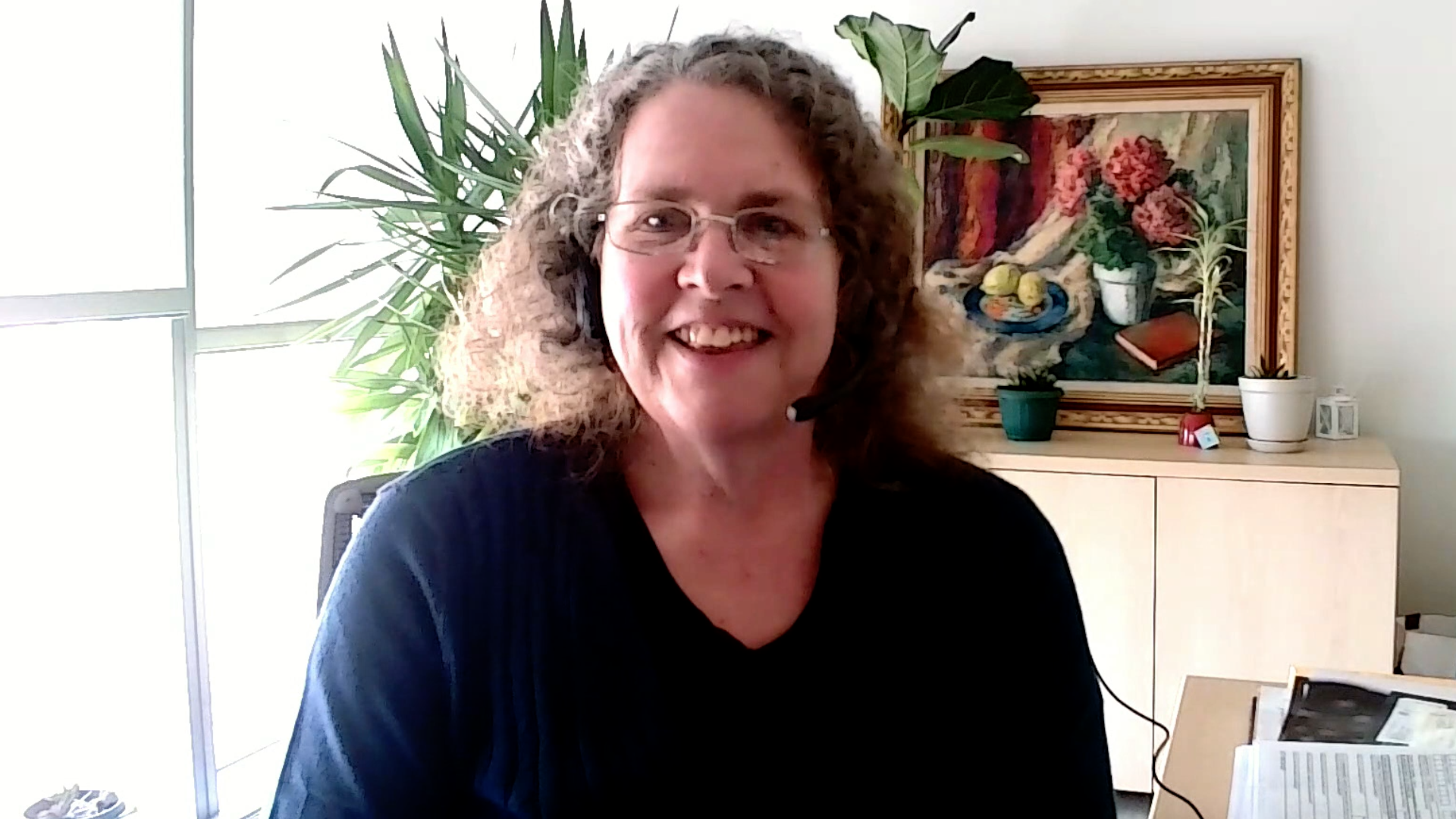 Amy Goodrich, CRNP  
The Sidney Kimmel Comprehensive Cancer Center
Baltimore, Maryland
Ronald Stein, JD, MSN, NP-C, AOCNP
USC Norris Comprehensive Cancer Center
Los Angeles, California
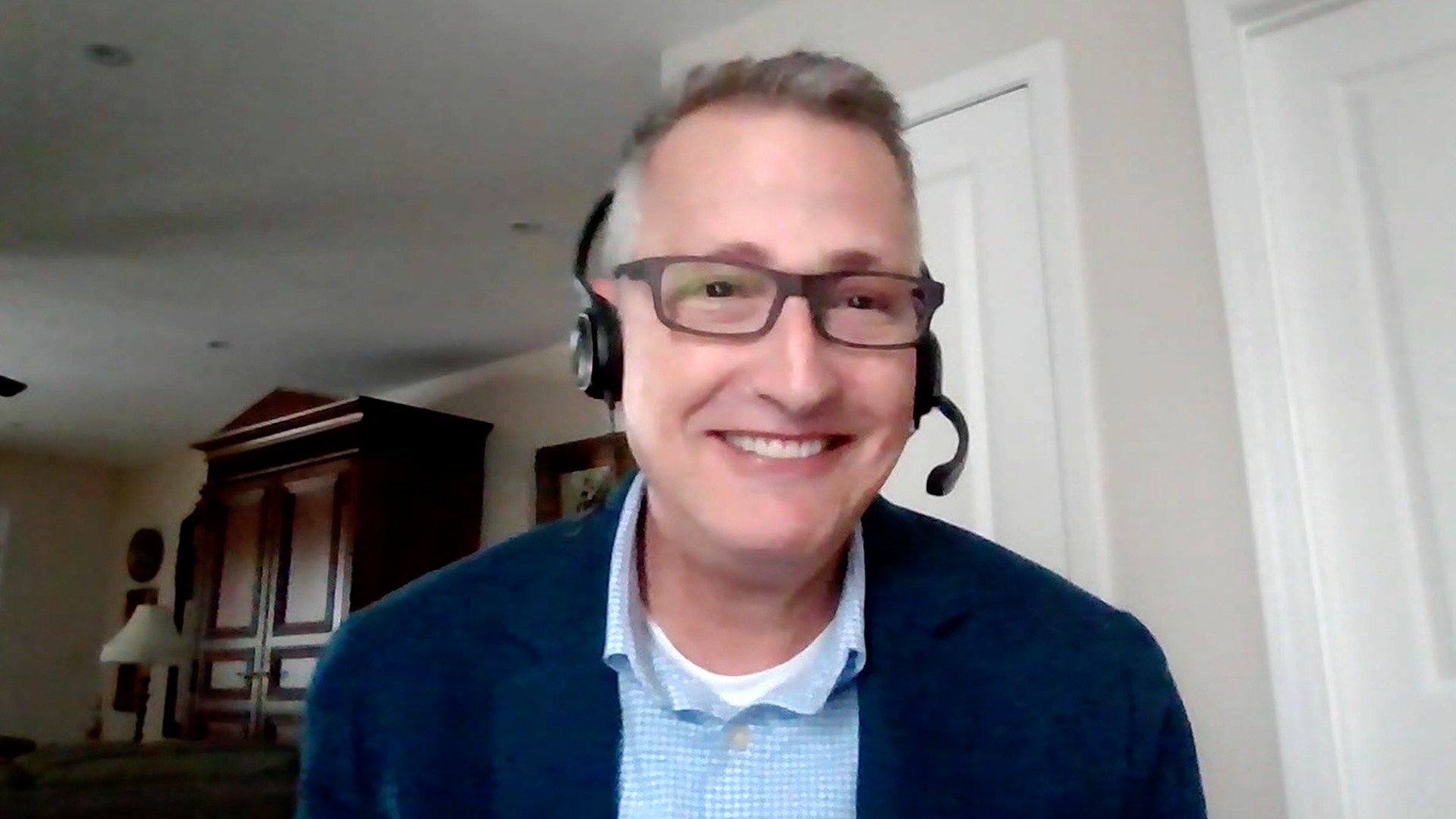 https://www.ResearchToPractice.com/ONS2024Clips
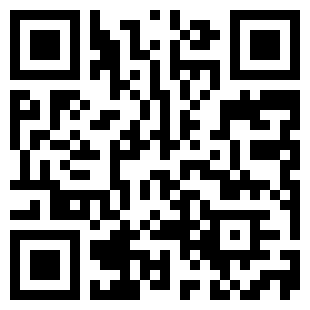 Agenda
Introduction 
Module 1: Biology of Myelofibrosis (MF)
Module 2: Role of Available and Investigational JAK inhibitors in the Management of MF 
Module 3: Promising Agents and Strategies for Patients with MF
Agenda
Introduction 
Module 1: Biology of Myelofibrosis (MF)
Module 2: Role of Available and Investigational JAK inhibitors in the Management of MF 
Module 3: Promising Agents and Strategies for Patients with MF
Consulting Nursing Faculty Comments
Financial stressors on patients
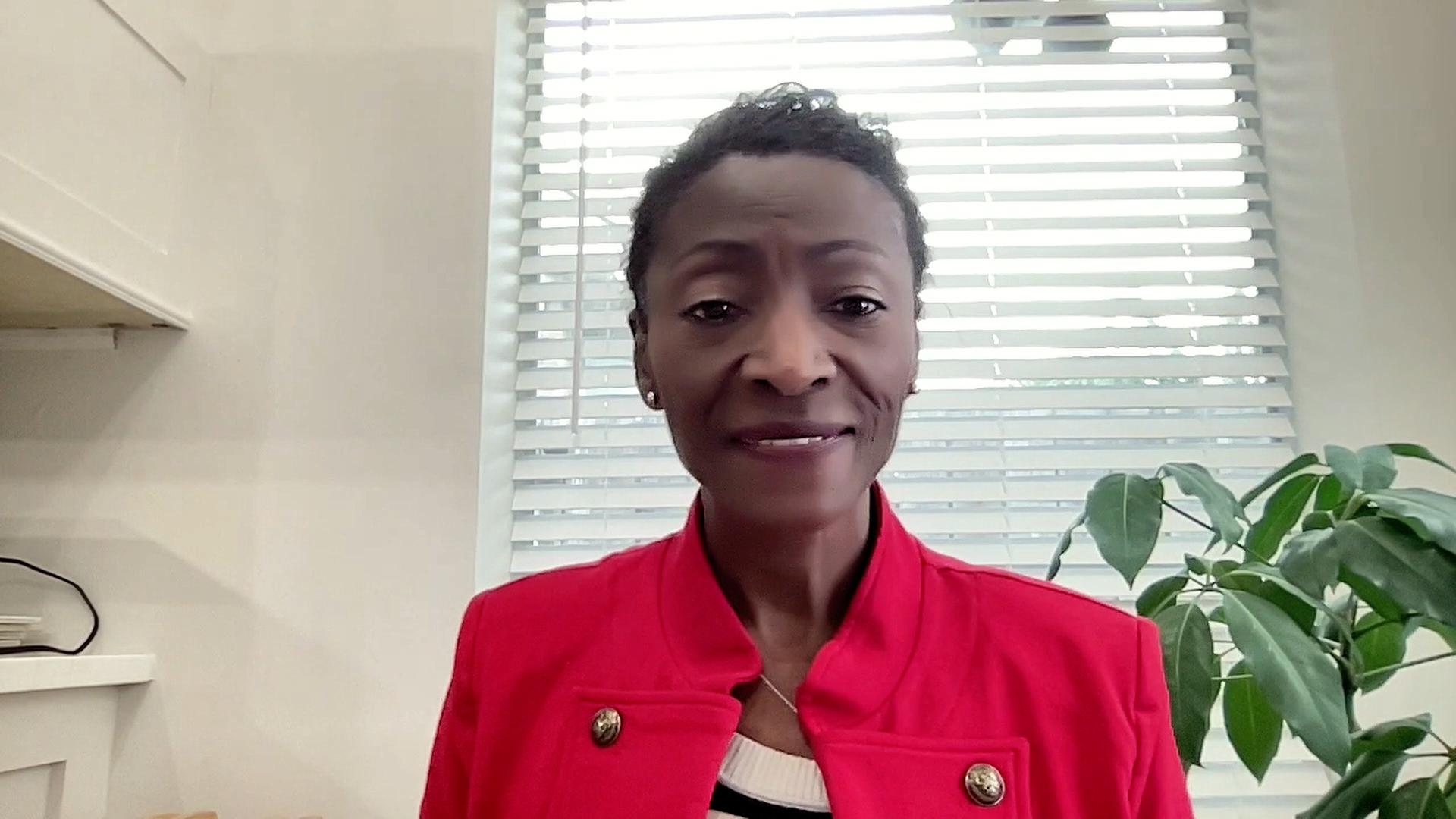 Jacqueline Broadway-Duren, PhD, DNP, APRN, FNP-BC
Agenda
Introduction 
Module 1: Biology of Myelofibrosis (MF)
Module 2: Role of Available and Investigational JAK inhibitors in the Management of MF 
Module 3: Promising Agents and Strategies for Patients with MF
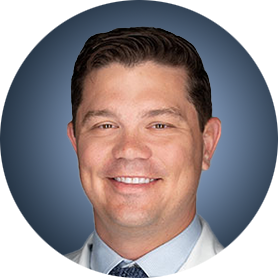 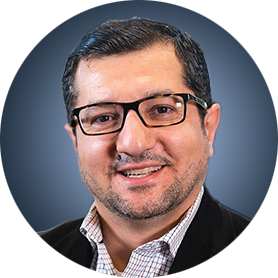 The Biology of MF
Dr Kuykendall 
Tampa, Florida
Dr Yacoub
Westwood, Kansas
Typical presentation, symptoms and clinical course of MF; differences between primary and secondary disease
Clinical significance of the JAK-STAT pathway in MF development
Appropriate risk stratification for patients with MF; advantages and limitations of available scoring systems
Establishing goals of care; identification of patients who may be appropriate for allogeneic stem cell transplant
Effectiveness of various interventions, such as transfusions, erythropoiesis-stimulating agents, growth factors and splenectomy, in addressing common symptoms of MF
Overview of Myelofibrosis (MF)
Ph positive
BCR-ABL
Myeloproliferative Neoplasms1
Ph negative
CML
PV
ET
Post-PV MF
Post-ET MF
Primary MF
Myelofibrosis
MF prevalence
Approximately 16,000 to 18,500 patients in the United States2

MF is characterized by
Bone marrow fibrosis, cytopenias, and constitutional symptoms3
Splenomegaly4

MF natural history
Time course of disease progression is highly variable but frequently characterized by a period of stable disease followed by a late stage with rapid clinical progression5,6
MF, myelofibrosis
PV, polycythemia vera
ET, essential thrombocythemia
CML, chronic myeloid leukemia
1Tefferi A, Vardiman JW. Leukemia. 2008;22:14-22; 2Data on file, Incyte Corporation; 3Verstovsek S. Clin Can Res. 2010;16:1988-1996;4Mesa RA. Blood. 2009;113(22):5394-5400; 5Cervantes F, et al. Blood. 2009;113:2895-2901; 6Tam CS, et al. J Clin Oncol. 2009;27:5587-5593.
Courtesy of Rami Komrokji, MD
[Speaker Notes: Myelofibrosis (MF) is a Philadelphia chromosome-negative, or Ph(-), myeloproliferative neoplasm (MPN) distinct from Ph(+) MPNs such as chronic myelogenous leukemia (CML)
MF is either a primary event or evolves secondarily from polycythemia vera (post-PV MF) or essential thrombocythemia (post-ET MF)
MF is characterized by bone marrow fibrosis, cytopenias, splenomegaly, and other symptoms. The natural history is highly variable but is frequently characterized by a period of stable disease followed by a late stage with rapid clinical progression
There are about 16,000 to 18,500 patients with MF in the United States]
Myelofibrosis: Clinical Manifestations1
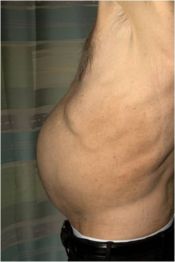 Splenomegaly2
1. Barbui T et al. J Clin Oncol. 2011;29:761-770. 2. Image provided courtesy of S. Verstovsek.
Courtesy of Rami Komrokji, MD
JAK-STAT Pathway Constitutively Activated in Myelofibrosis
JAK-STAT pathway implicated in normal hematopoiesis1

An activating mutation in the pseudokinase domain  of Janus kinase 2 (JAK2) was identified in approximately 50% of MF patients

Dysregulation of JAK-STAT, regardless of JAK mutation status, is a key pathologic feature of MF and other MPNs1,2
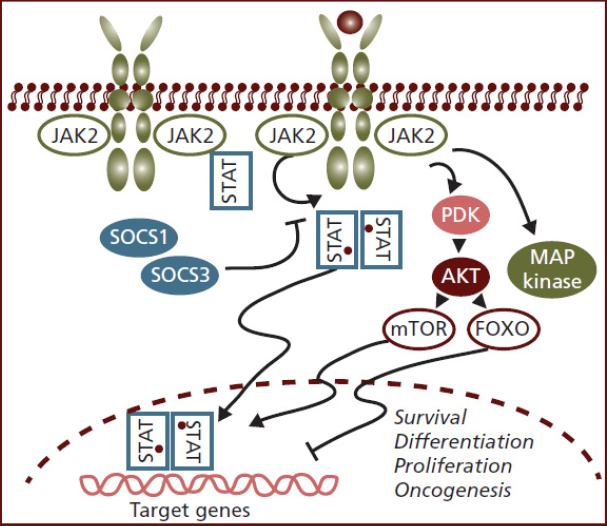 1. Vannucchi AM et al. CA Cancer J Clin. 2009;59:171-191. 2. Anand S et al. Blood. 2011;118:1610-1621.
Courtesy of Rami Komrokji, MD
Phenotypic Driver Mutations (they activate JAK-STAT pathway) in MPNs
MF
PV
ET
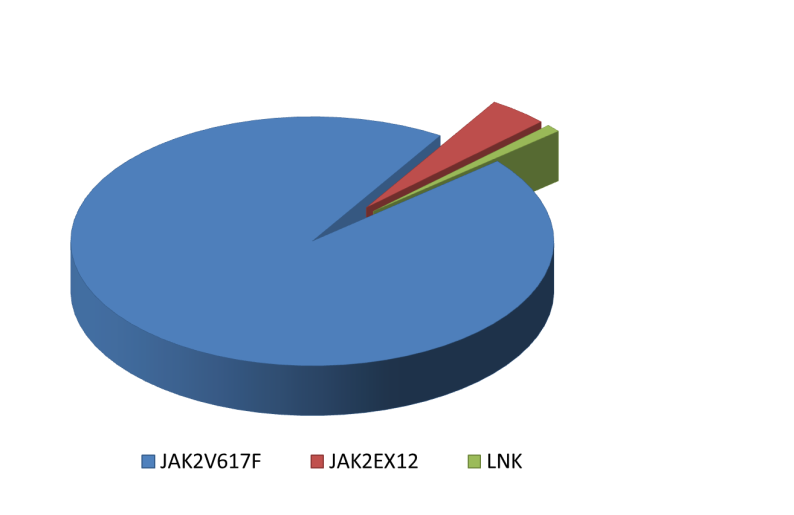 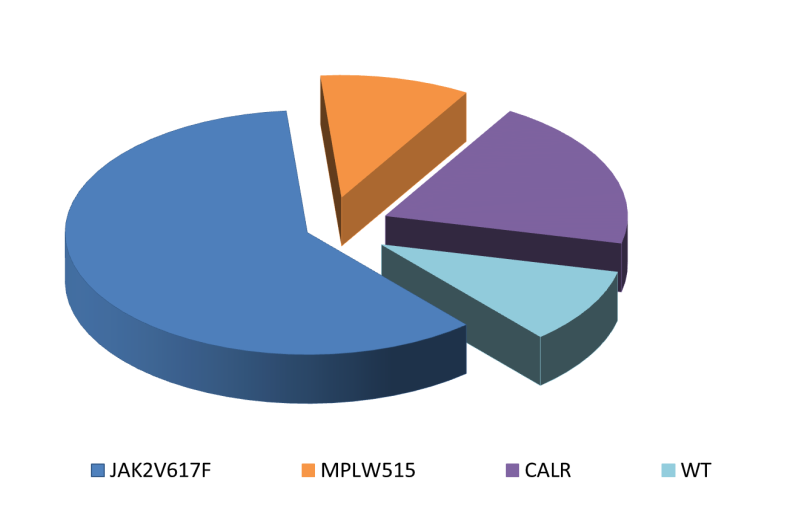 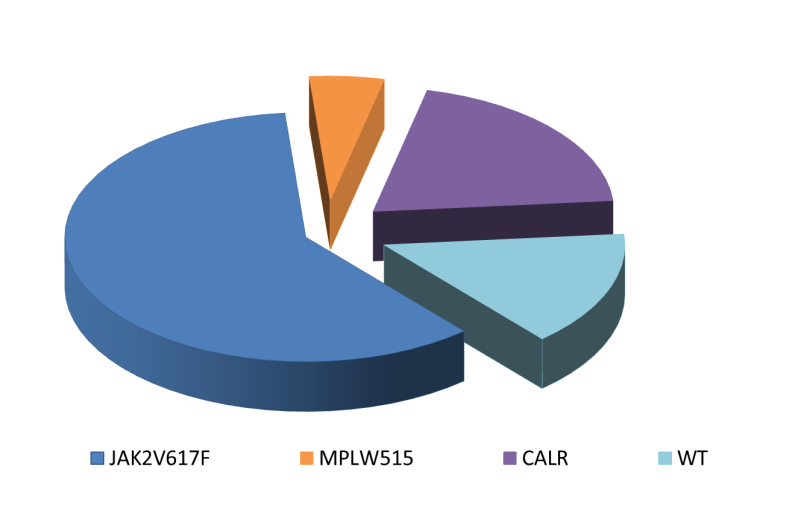 5-8%
3-5%
3%
20-25%
20-25%
1%
96%
60%
60%
10-15%
10-15%
JAK2 V617F
MPL (W515x)
Type1/Type1-like
JAK2 Exon12
CALR mut
Type2/Type2-like
Others (SH2B3)
Unknown (Triple Negative)
Klampfl T, et al. NEJM 2013;369(25):2379-90; Nangalia J, et al. NEJM 2013;369(25):2391-405.
Courtesy of Rami Komrokji, MD
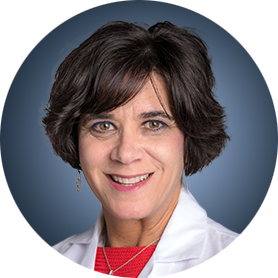 Ilene Galinsky, NP
What I tell my patients with MF about myeloproliferative neoplasms – how they are defined and diagnosed and the goals of treatment, including allotransplant
Quality of Life in MPNs
Individualized based on your goals and values
Optimal symptom management
Shared decision-making
Enhanced by understanding of MPN
Improved communication
Courtesy of Sara M Tinsley-Vance, PhD, APRN, AOCN
You are a key member of your healthcare team 
Assist  your healthcare team in recognition and evaluation of your symptoms
This tool can help you evaluate how symptoms change over time
Discuss your symptoms with your healthcare team and focus on  how it affects your normal routine
Emanuel, R.M., Dueck, A.C., Geyer, H.L., Kiladjian, J.J., Slot,S., Zweegman, S., te Boekhorst, P.A., … Mesa. R.A. (2012).Myeloproliferative neoplasm (MPN) symptom assessment form total symptom score: prospective international assessment of an abbreviated symptom burden scoring system among patient with MPNs. Journal of Clinical Oncology, 30(33), 4098–4103.
Courtesy of Sara M Tinsley-Vance, PhD, APRN, AOCN
Identify Goals of Treatment
Individualized to what is most important to you
Improve symptoms and overall quality of life
Fatigue
Concentration Problems
Early Satiety
Inactivity
Night Sweats
Pruritus (Itching)
Bone Pain
Abdominal Discomfort
Weight Loss 
Fever
Reduction in spleen size
Delay progression of MPN to later stages of disease and transformation to acute myelogenous leukemia
Sometimes cure is the goal through allogeneic transplant
Emanuel, R.M., Dueck, A.C., Geyer, H.L., Kiladjian, J.J., Slot,S., Zweegman, S., te Boekhorst, P.A., … Mesa. R.A. (2012). Myeloproliferative neoplasm (MPN) symptom assessment form total symptom score: prospective international assessment of an abbreviated symptom burden scoring system among patient with MPNs. Journal of Clinical Oncology, 30(33), 4098–4103. Mesa, R.A., Scherber, R.M., & Geyer, H.L. (2015). Reducing symptom burden in patients with myeloproliferative neoplasms in the era of Janus kinase inhibitors. Leukemia & Lymphoma, 56(7), 1989–1999.
Courtesy of Sara M Tinsley-Vance, PhD, APRN, AOCN
Anemia Management
Monitor complete blood count 
Recognize  symptoms of anemia (increasing fatigue, shortness of breath)
Communicate symptoms to healthcare team – could be related to anemia
Review medications at each visit
Consider other  causes of anemia aside from myelofibrosis (bleeding, nutrition, worry)
Transfuse  as needed to minimize impact of anemia on quality of life
Involve your support team in education
Fowkles , Sabrina et al. Myeloproliferative neoplasms (MPNs) – Part 2: A nursing guide to managing the symptom burden of MPNs. Canadian Oncology Nursing Journal / Revue canadienne de soins infirmiers en oncologie, [S.l.], v. 28, n. 4, p. 276-281, Oct. 2018. ISSN 2368-8076. Available at: <http://canadianoncologynursingjournal.com/index.php/conj/article/view/931>. Date accessed: 19 Mar. 2020.
Courtesy of Sara M Tinsley-Vance, PhD, APRN, AOCN
Strategies to Improve Understanding
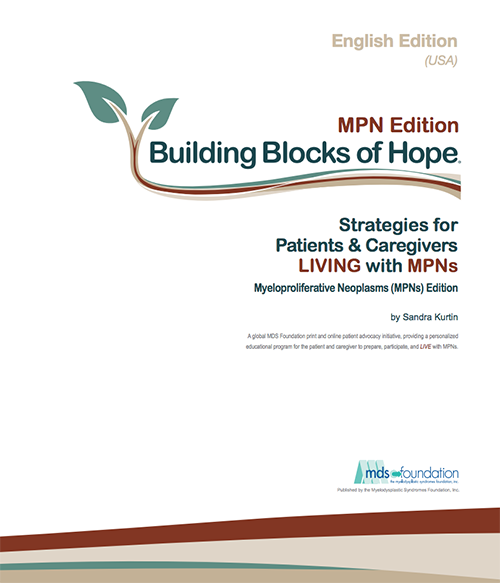 Written communication reinforces verbal communication
These are complicated diseases that are difficult to explain to others
Online Resources
MDS Foundation Building Blocks of Hope MPN Edition
Voices of MPN
MPN Research
Leukemia and Lymphoma Society -MPN
Courtesy of Sara M Tinsley-Vance, PhD, APRN, AOCN
Agenda
Introduction 
Module 1: Biology of Myelofibrosis (MF)
Module 2: Role of Available and Investigational JAK inhibitors in the Management of MF 
Module 3: Promising Agents and Strategies for Patients with MF
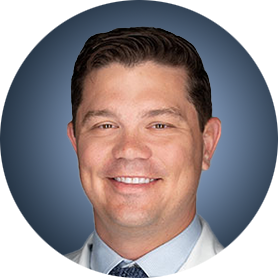 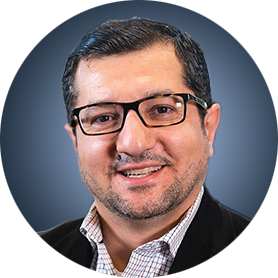 The Role of Ruxolitinib in Therapy for MF
Dr Kuykendall 
Tampa, Florida
Dr Yacoub
Westwood, Kansas
Published research database with ruxolitinib for patients with intermediate- and high-risk MF; impact on symptom control and survival

Common side effects and toxicities associated with ruxolitinib, such as thrombocytopenia, anemia, neutropenia and infection; appropriate monitoring of blood counts

Initial dosing of ruxolitinib and dose-modification strategies for patients with treatment-related toxicity, preexisting thrombocytopenia or inadequate initial response

Importance of gradual tapering versus abrupt discontinuation of ruxolitinib
Ruxolitinib
Mechanism of action
Janus-associated kinase (JAK) 1/2 inhibitor

Indication in myelofibrosis
For the treatment of intermediate- or high-risk myelofibrosis, including primary myelofibrosis, post-polycythemia vera (PV) myelofibrosis and post-essential thrombocythemia (ET) myelofibrosis in adults

Recommended dosing for myelofibrosis
Starting dose based on patient’s baseline platelet count: 
Greater than 200 x 109/L: 20 mg given orally twice daily
100 x 109/L to 200 x 109/L: 15 mg given orally twice daily
50 x 109/L to less than 100 x 109/L: 5 mg given orally twice daily 
Monitor complete blood counts every 2 to 4 weeks until doses are stabilized, and then as clinically indicated. Modify or interrupt dosing for thrombocytopenia.
Ruxolitinib package insert, 1/2023.
JAK Inhibitor Specificities
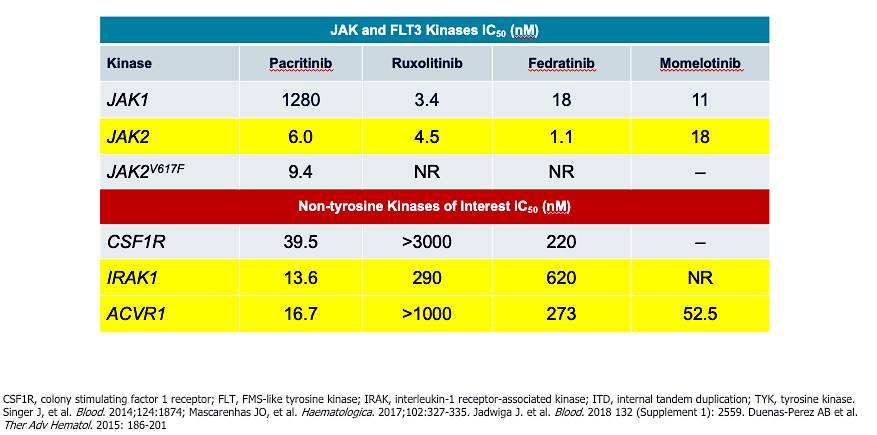 Courtesy of John O Mascarenhas, MD.
What Does Ruxolitinib Do?
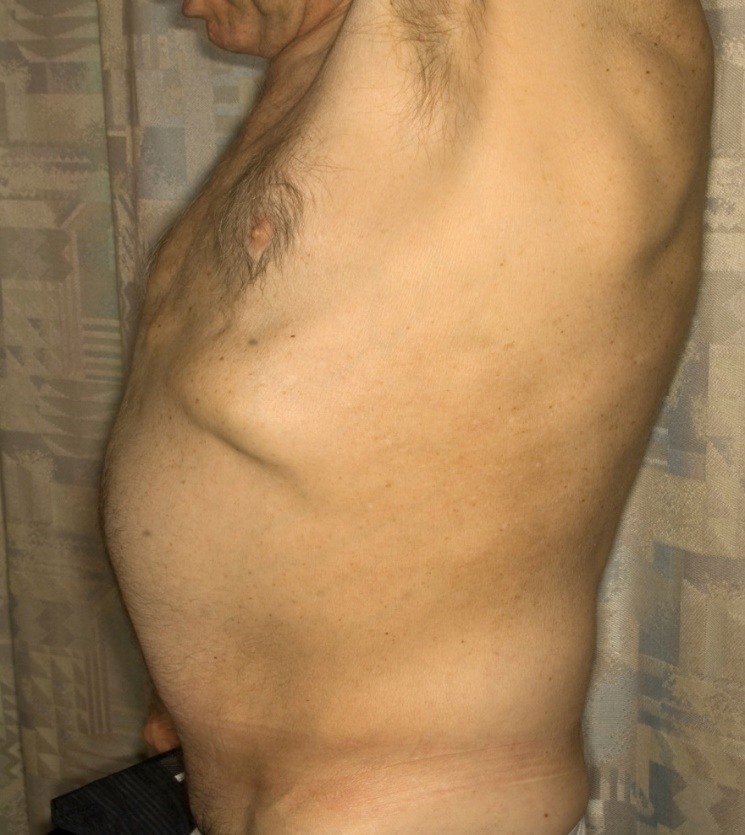 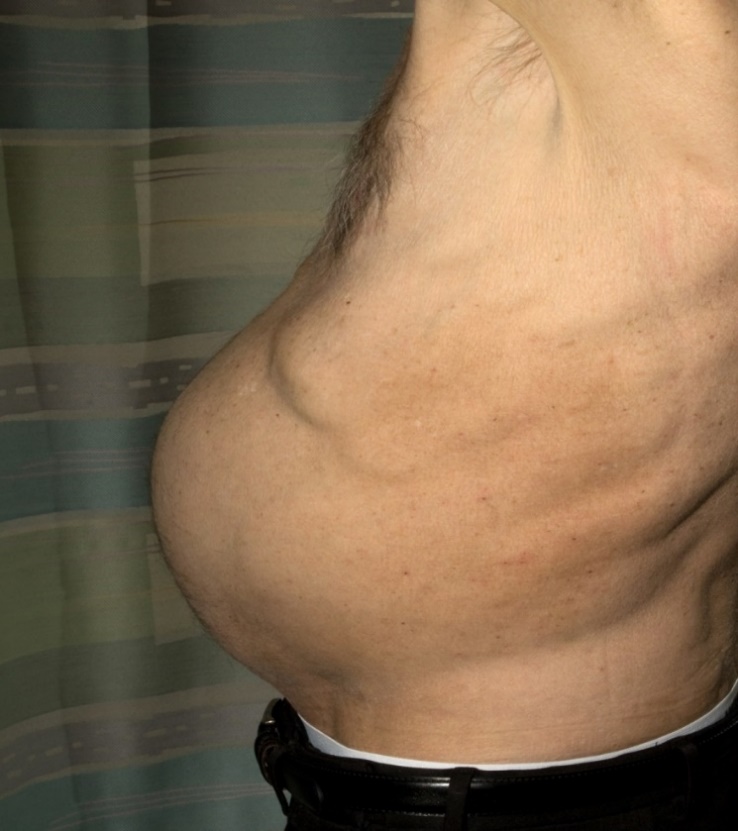 Patient Before Ruxolitinib Therapy
After 2 Months of Therapy
It is good for spleen and symptoms
Courtesy of Rami Komrokji, MD
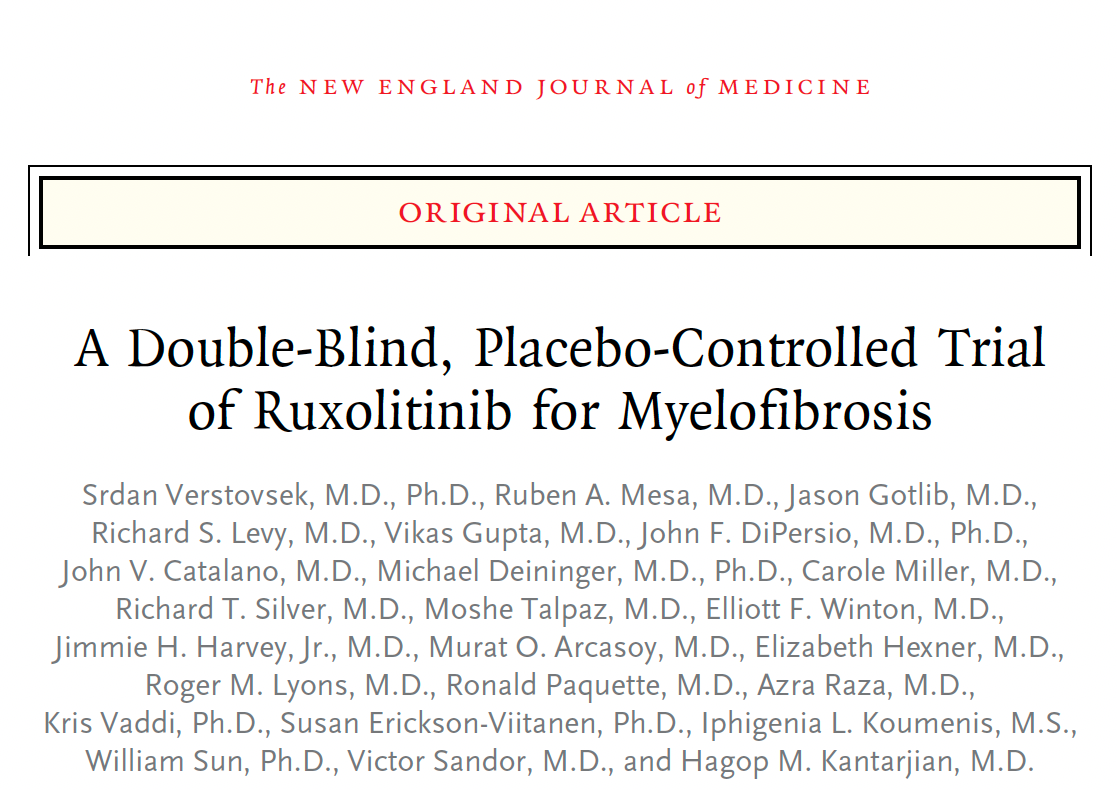 2012;366:799-807
COMFORT-I
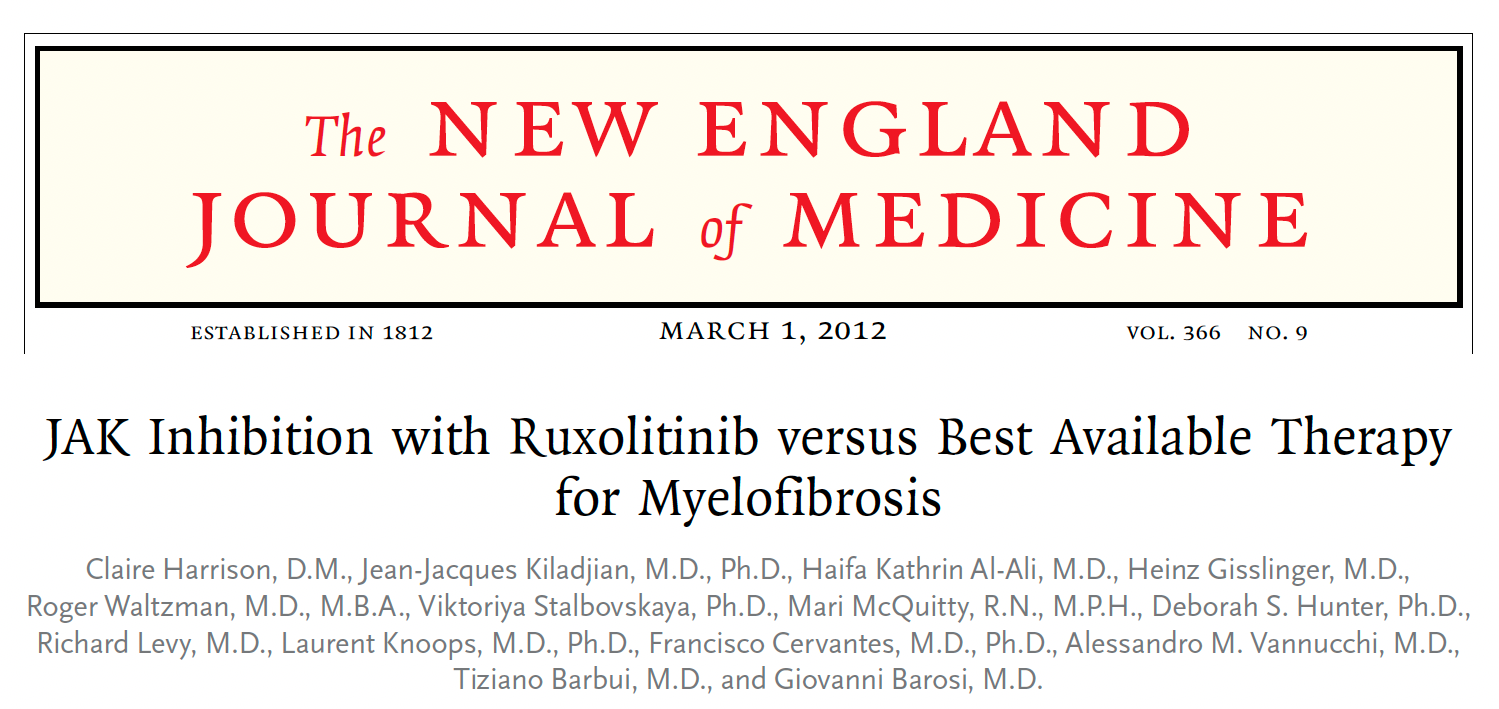 COMFORT-II
COMFORT-I and COMFORT-II: Symptom Responses with Ruxolitinib
COMFORT-I
COMFORT-II
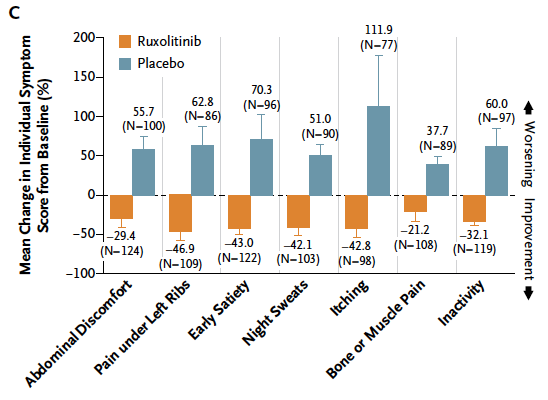 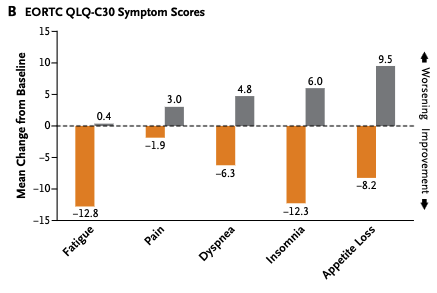 Verstovsek S et al. New Engl J Med  2012;366:799. Harrison C et al. New Engl J Med 2012;366:787.
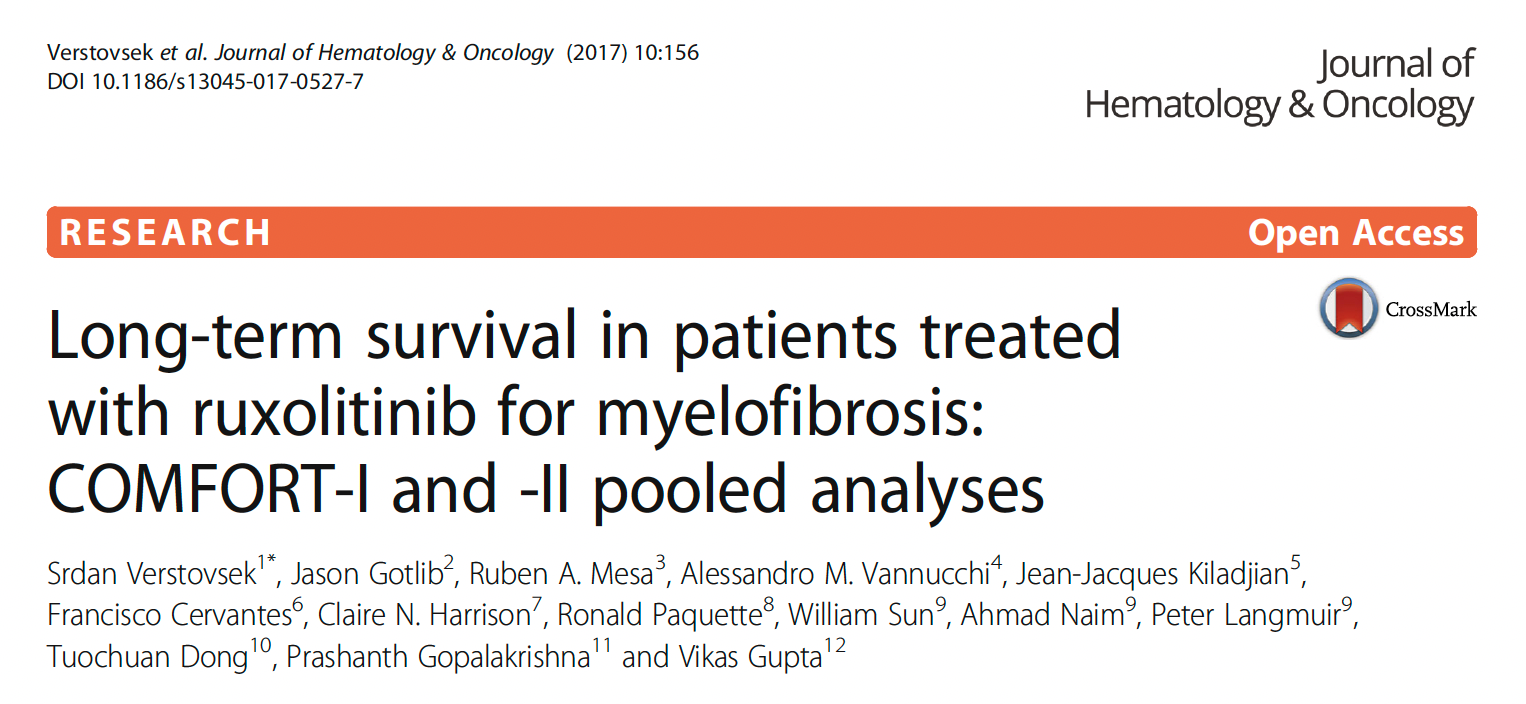 COMFORT-I and II Pooled Analyses: Long-Term Survival with Ruxolitinib
OS (corrected for crossover)
OS (5-year ITT population)
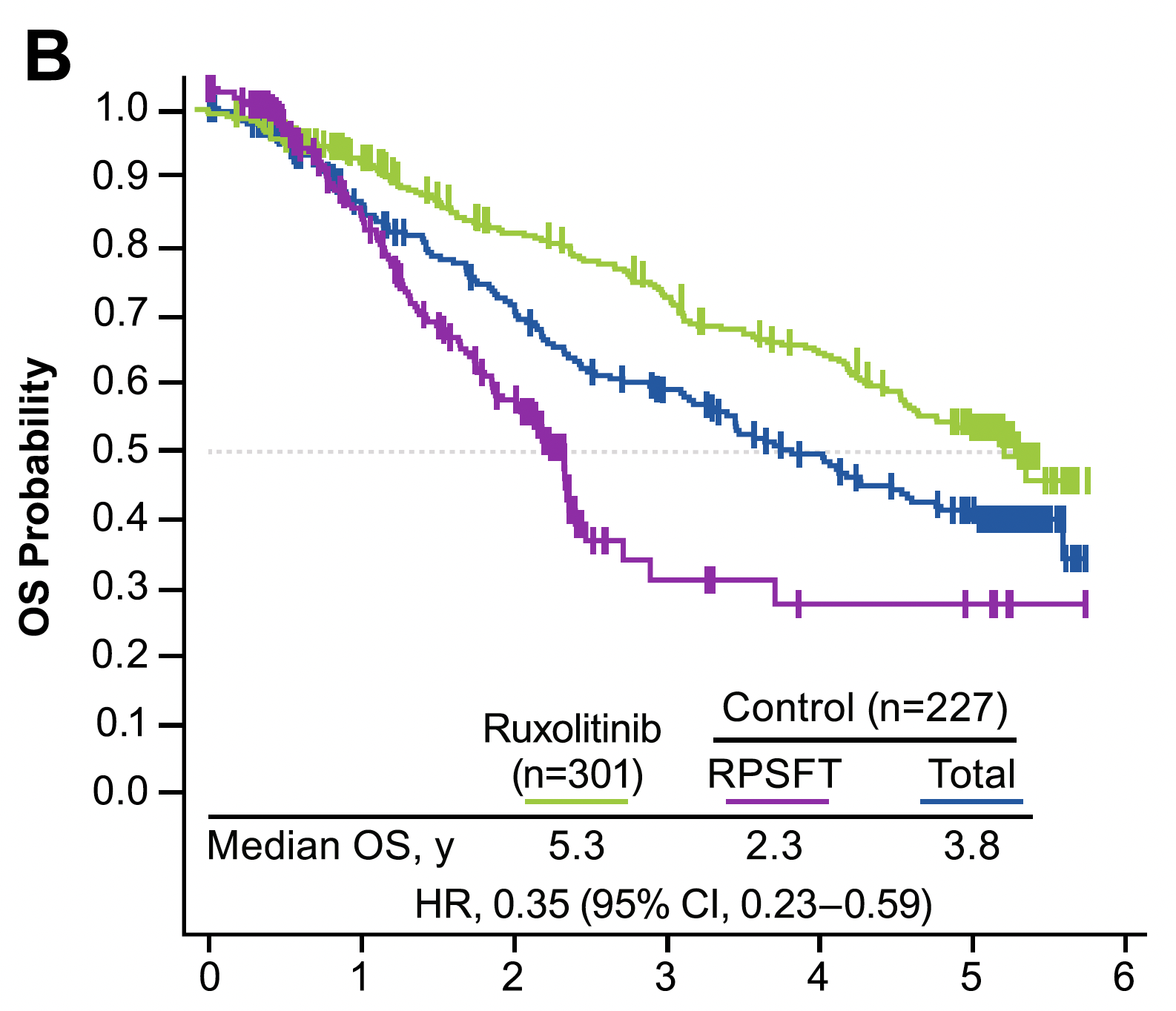 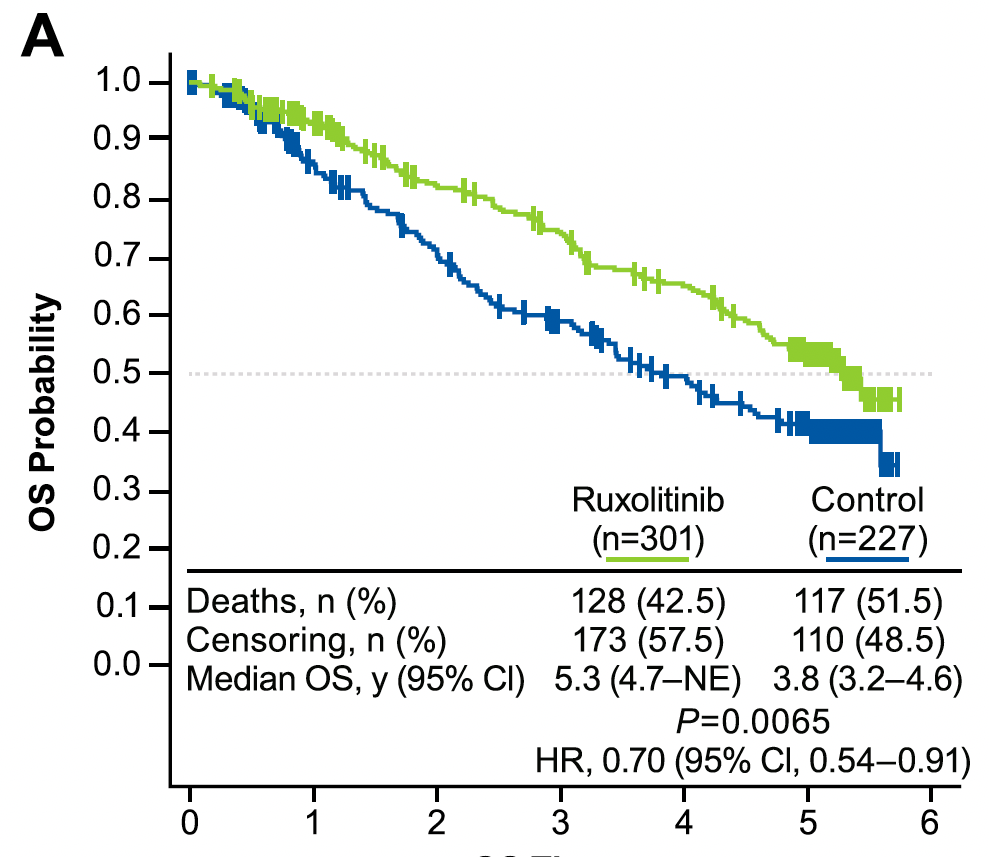 Ruxolitinib
Control
OS Time (years)
OS Time (years)
OS = overall survival; ITT = intention to treat
Verstovsek S et al. J Hematol Oncol 2017;10:156.
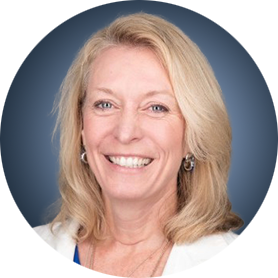 Sara M Tinsley-Vance, PhD, APRN, AOCN
What I tell my patients who are about to begin treatment with ruxolitinib
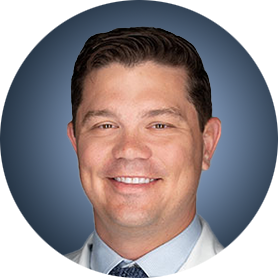 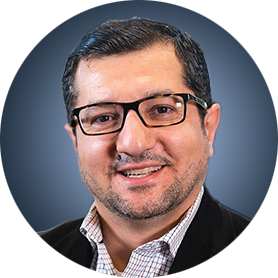 Fedratinib in the Management of MF
Dr Kuykendall 
Tampa, Florida
Dr Yacoub
Westwood, Kansas
Mechanistic similarities and differences between fedratinib and ruxolitinib
Efficacy and safety outcomes reported in key studies of fedratinib for newly diagnosed or previously treated MF; selection of patients for fedratinib therapy
Incidence of encephalopathy with fedratinib; assessment of thiamine levels and thiamine supplementation for patients receiving this agent
Rates of gastrointestinal (GI) adverse events reported with fedratinib; early implementation of mitigation strategies to prevent GI toxicity
Spectrum, frequency and severity of other toxicities associated with fedratinib; optimal approach to monitoring and management
Fedratinib
Mechanism of action
JAK2 and FLT3 inhibitor

Indication 
For patients with intermediate-2 or high-risk primary or secondary (post-PV or post-ET) MF

Recommended dosing 
400 mg PO once daily with or without food for patients with a baseline platelet count greater than or equal to 50 x 109/L
Reduce dose for patients taking strong CYP3A inhibitors or with severe renal impairment
Fedratinib package insert, 5/2023.
JAK Inhibitor Specificities
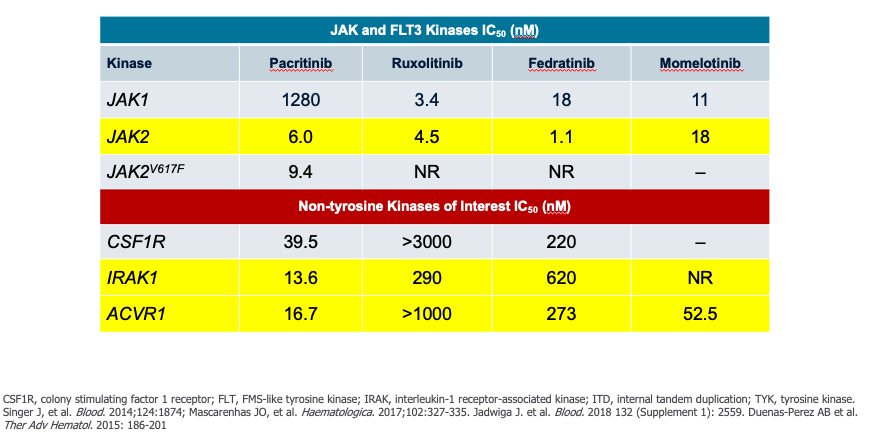 Courtesy of John O Mascarenhas, MD.
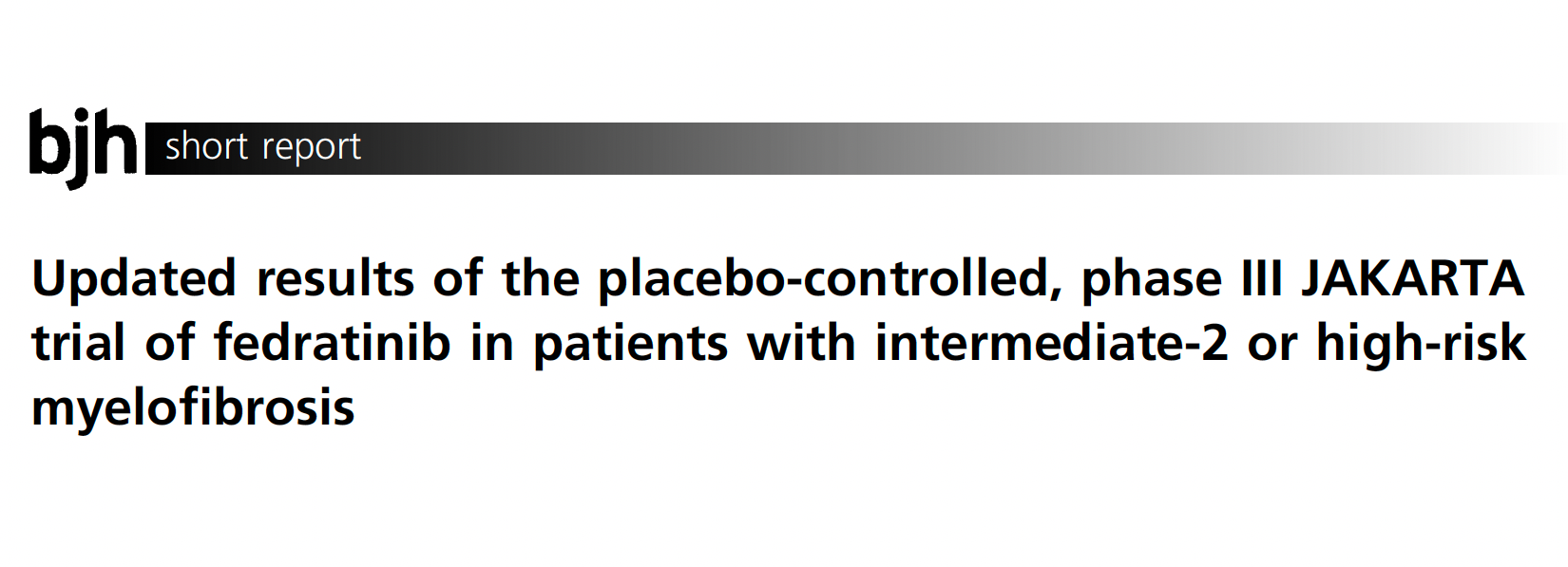 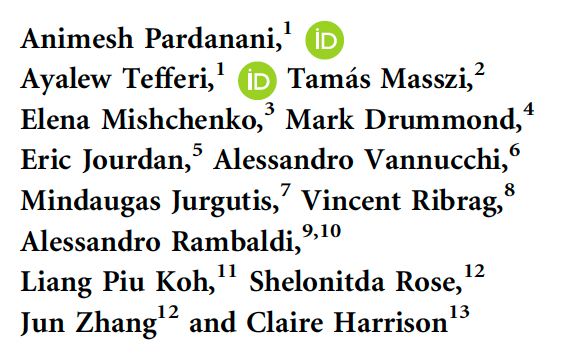 Br J Haematol 2021;195:244-8
JAKARTA: Change in Spleen Volume from Baseline to End of Cycle 6
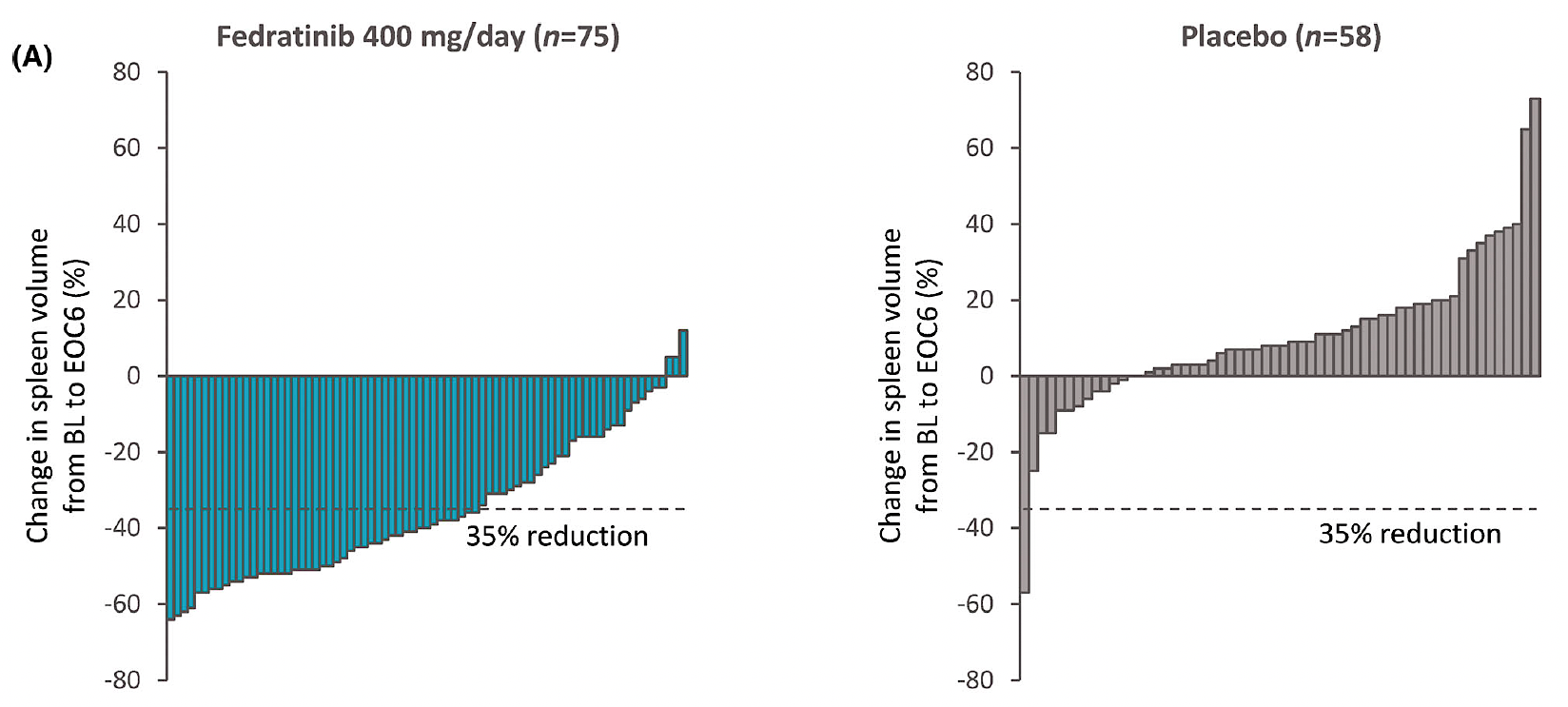 Pardanani A et al. Br J Haematol 2021;195:244-8.
Phase IIIB FREEDOM Trial of Fedratinib for Patients with Primary, Post-PV or Post-ET Myelofibrosis Previously Treated with Ruxolitinib
FREEDOM included proactive strategies to mitigate GI adverse events, thiamine level decreases and potential encephalopathy
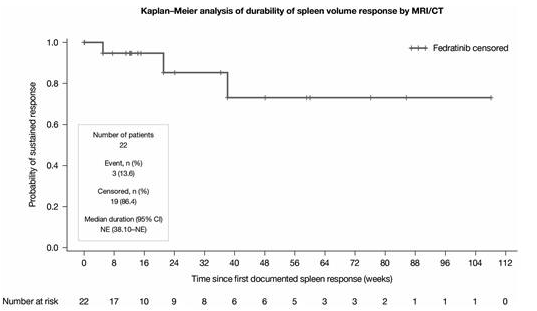 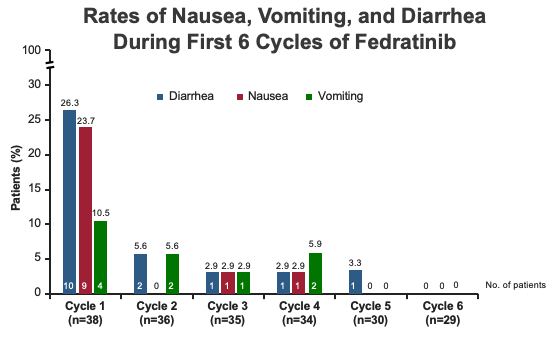 Clinically relevant and durable spleen responses were observed
Most GI AEs were Grade 1/2 and occurred during cycle 1, and decreased in subsequent cycles
6 patients with Grade 1/2 decreases in thiamine levels after initial tx were treated and deficiencies were resolved at next assessment; no patients required tx discontinuation due to low thiamine levels
Gupta V et al. ASH 2022;Abstract 1711.
JAKARTA: Selected Adverse Events
No patient receiving fedratinib 400 mg/day experienced Wernicke encephalopathy
Pardanani A et al. Br J Haematol 2021;195:244-8.
Fedratinib Warning: Encephalopathy, Including Wernicke
Serious and fatal encephalopathy, including Wernicke’s, has occurred in patients treated with fedratinib. Wernicke’s encephalopathy is a neurologic emergency. Assess thiamine levels in all patients prior to starting fedratinib, periodically during treatment, and as clinically indicated. Do not start fedratinib in patients with thiamine deficiency; replete thiamine prior to treatment initiation. If encephalopathy is suspected, immediately discontinue fedratinib and initiate parenteral thiamine. Monitor until symptoms resolve or improve and thiamine levels normalize.
Fedratinib package insert, May 2023.
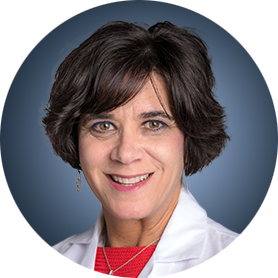 Ilene Galinsky, NP
What I tell my patients who are about to begin treatment with fedratinib
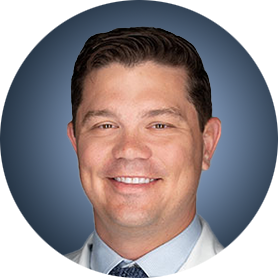 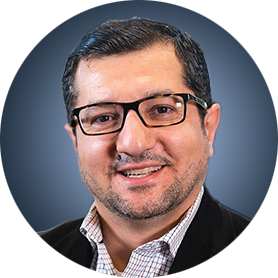 The Role of Pacritinib in MF Treatment
Dr Kuykendall 
Tampa, Florida
Dr Yacoub
Westwood, Kansas
Implications of the mechanistic differences between pacritinib and other approved JAK inhibitors for its safety in cytopenic patients

Key efficacy and safety findings with pacritinib for MF, including for patients with baseline thrombocytopenia

FDA approval of pacritinib for patients with MF and severe thrombocytopenia; optimal use in clinical practice and ongoing investigations

Potential utility of pacritinib for patients with MF and severe anemia

Reported risk of hemorrhage and other adverse events with pacritinib; importance of holding therapy before planned surgical and invasive procedures
JAK Inhibitor Specificities
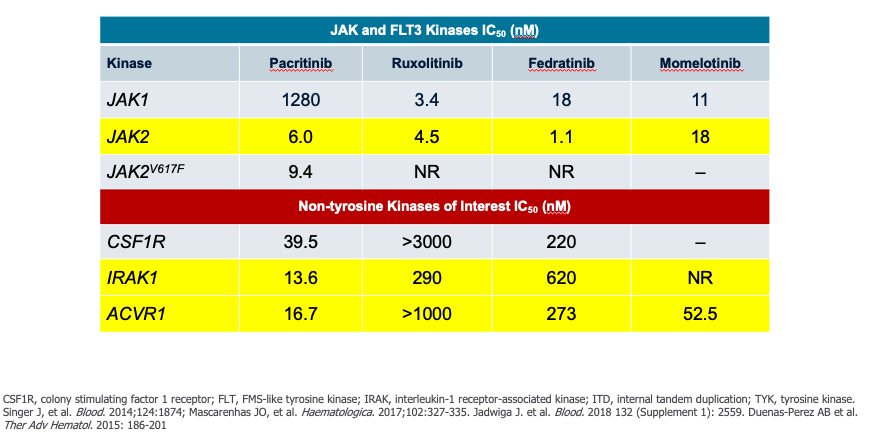 Courtesy of John O Mascarenhas, MD
Pacritinib
Mechanism of action
Oral inhibitor of JAK2, FLT3 and IRAK1 kinases

Indication 
For patients with intermediate or high-risk primary or secondary (post-PV or post-ET) myelofibrosis with a platelet count below 50 x 109/L 

Recommended dosing 
200 mg PO BID, with or without food
Pacritinib package insert, 8/2023.
Pacritinib Mechanism of Action: JAK2/FLT3/IRAK1 Inhibitor
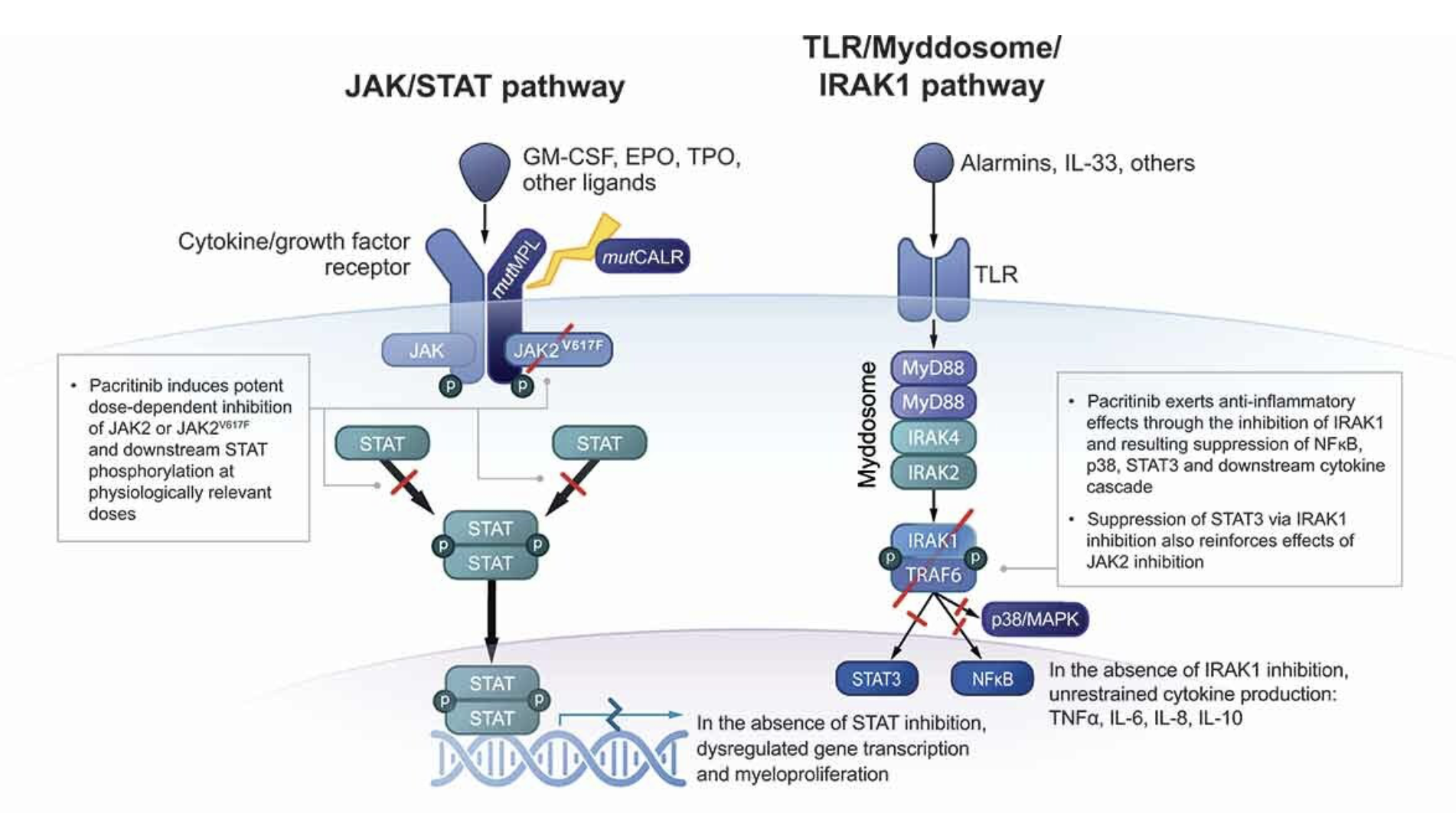 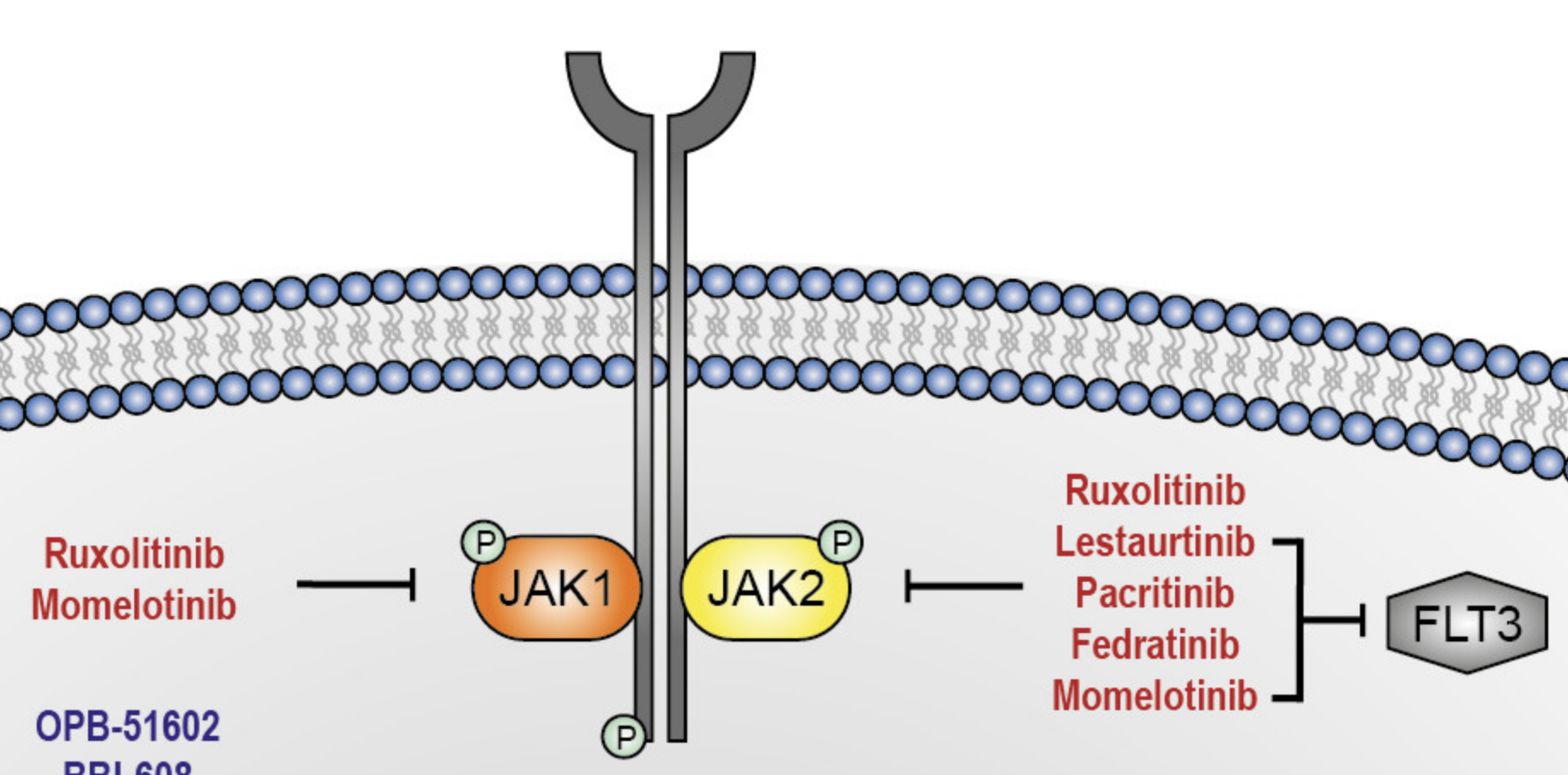 Mascarenhas J. Expert Rev Hematol 2022;15(8):671-84. Moser B et al. Biomedicines 2021;9(8):1051.
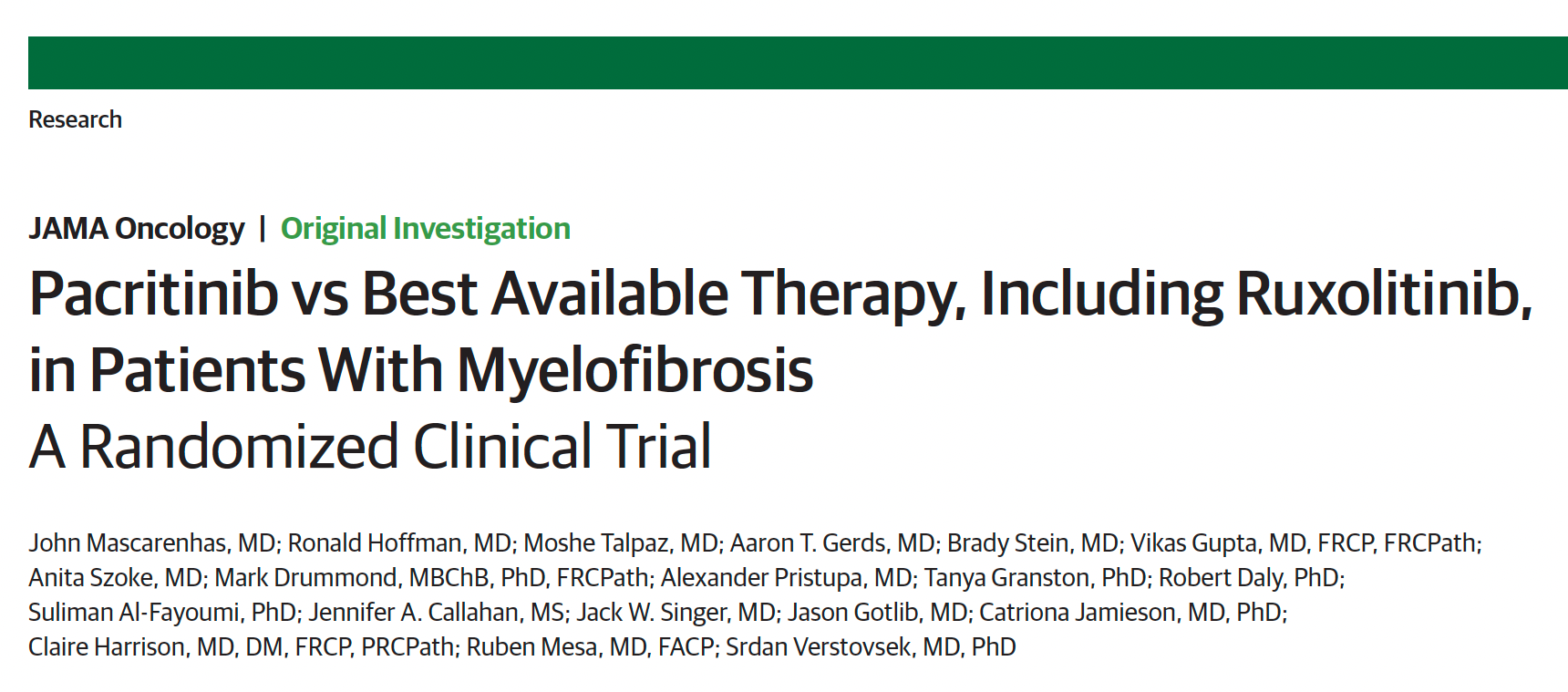 2018;4(5):652-9
PERSIST-2 Trial: Spleen Volume Reduction (SVR)
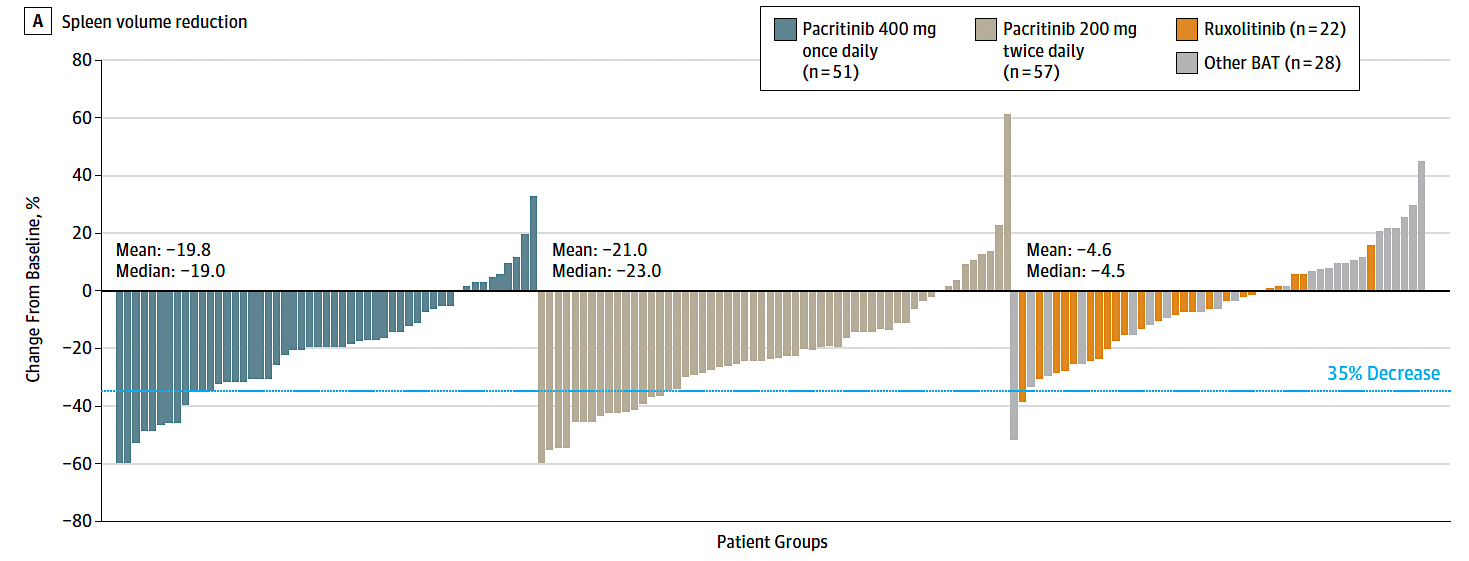 Pts with ≥35% SVR: 15%
Pts with ≥35% SVR: 22%
Pts with ≥35% SVR: 3%
Mascarenhas J et al. JAMA Oncol 2018;4:652-9.
PERSIST-2: Reduction in Total Symptom Score (TSS)
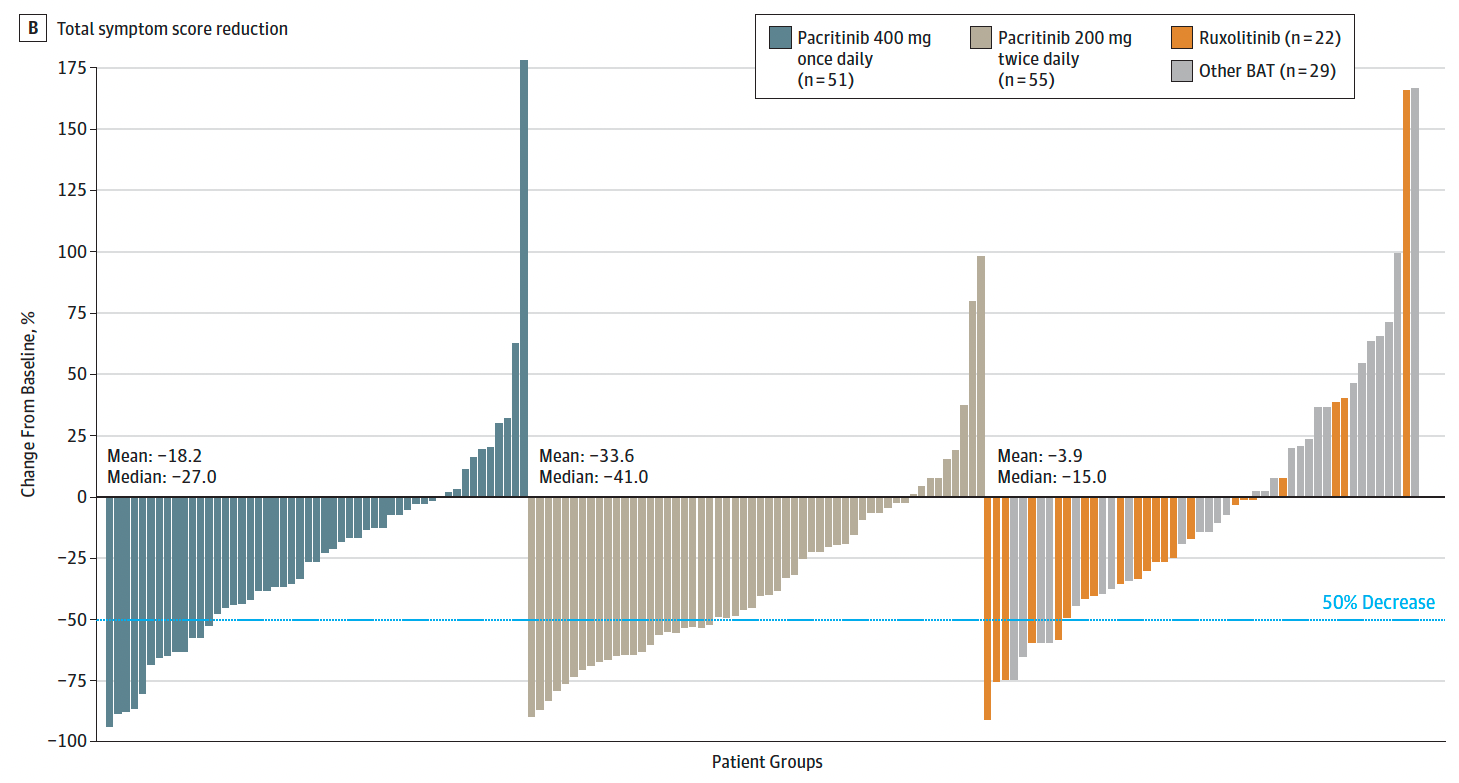 Pts with ≥50% reduction 
in TSS: 32%
Pts with ≥50% reduction 
in TSS: 17%
Pts with ≥50% reduction 
in TSS: 14%
Mascarenhas J et al. JAMA Oncol 2018;4:652-9.
PERSIST-2: Adverse Event Profile of Pacritinib
Mascarenhas J et al. JAMA Oncol 2018;4:652-59.
Impact of Symptom Benefit and Transfusion Response on Survival in Myelofibrosis Patients Treated with Pacritinib: PERSIST-2 Landmark Survival Analysis
Ajufo H et al.
ASH 2023;Abstract 3207.
PERSIST-2: OS Stratified by TSS Response
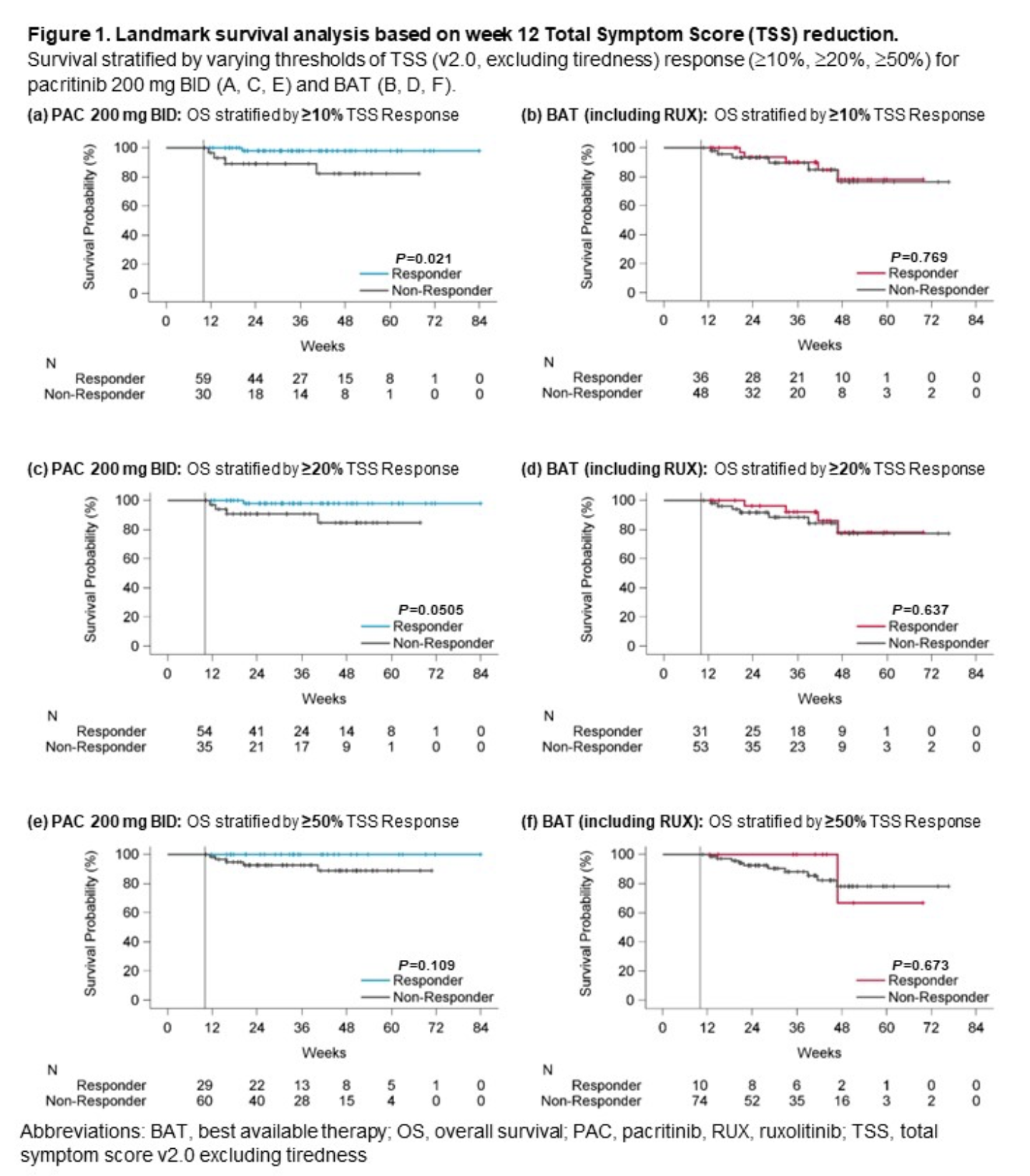 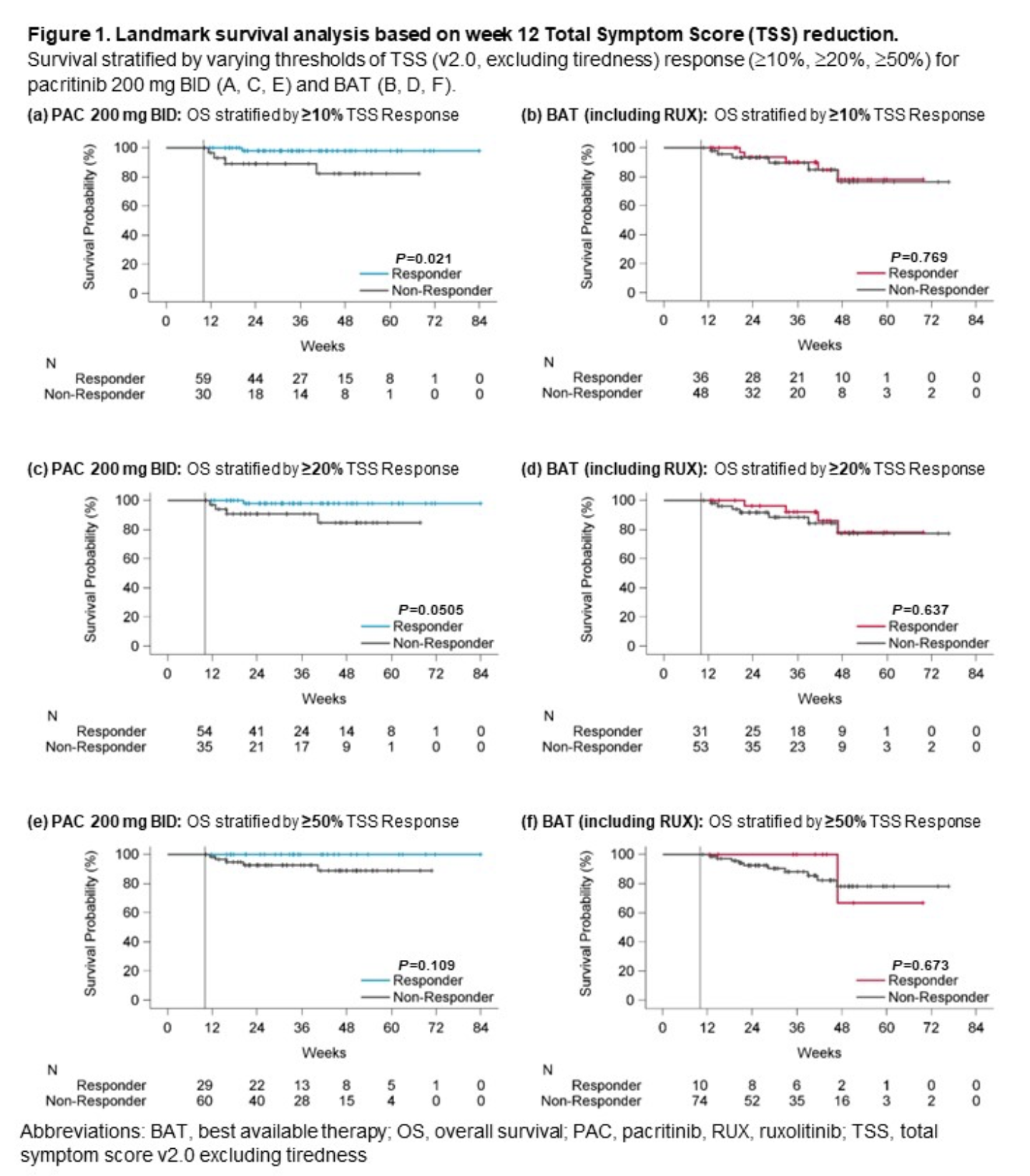 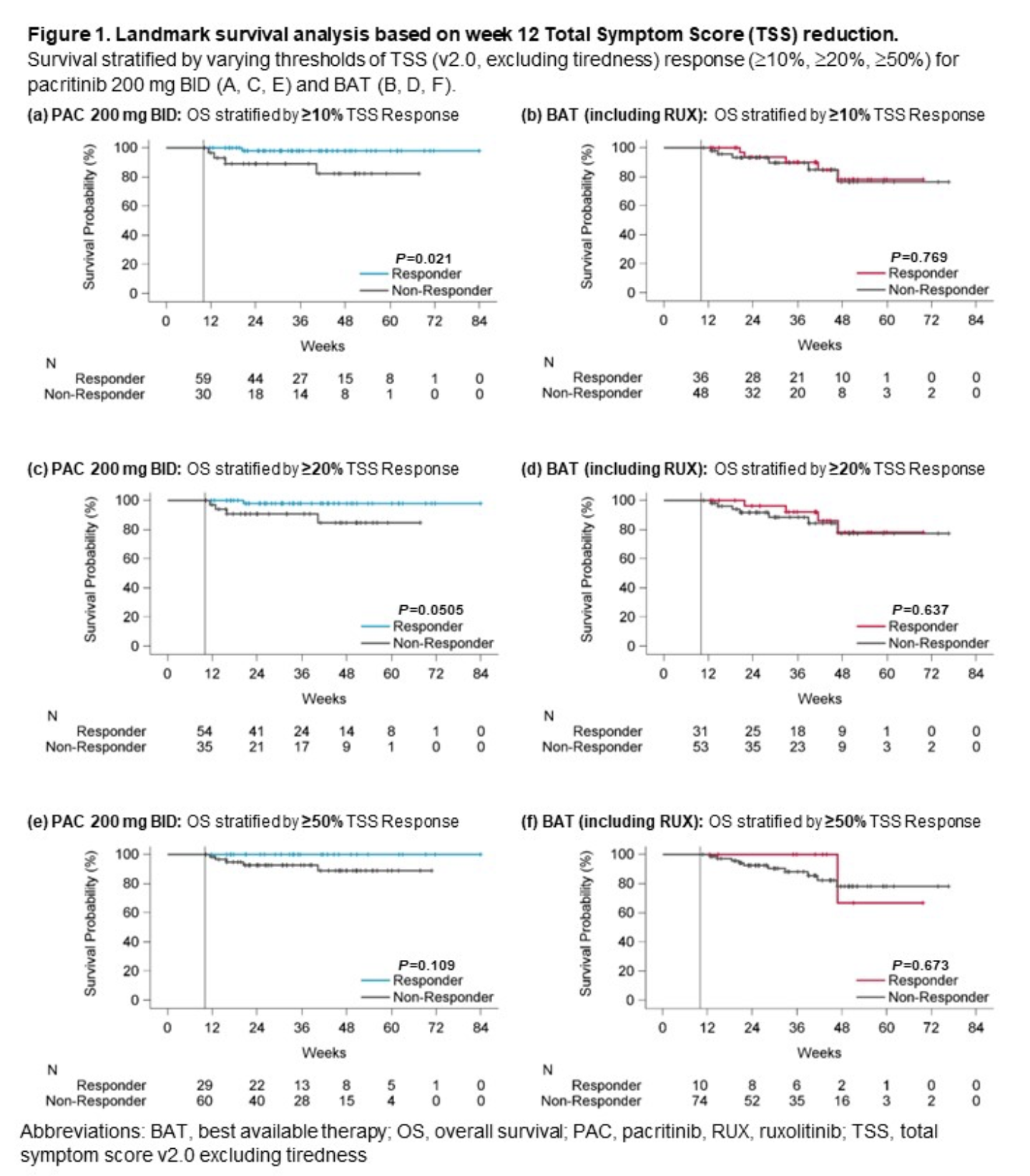 Ajufo H et al. ASH 2023;Abstract 3207.
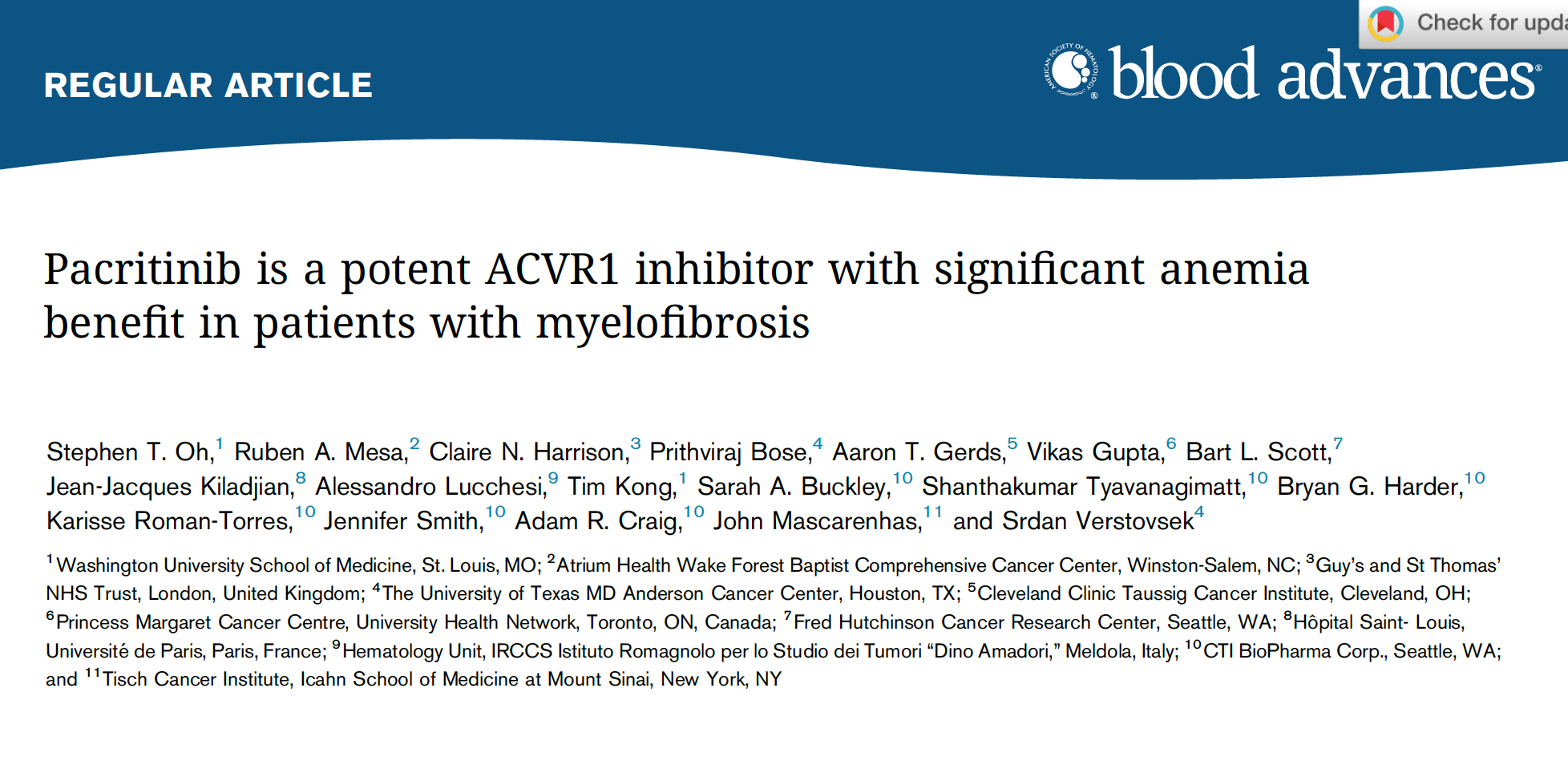 2023;7(19):5835-42
PERSIST-2: Transfusion Independence (TI) and Transfusion Reduction with Pacritinib
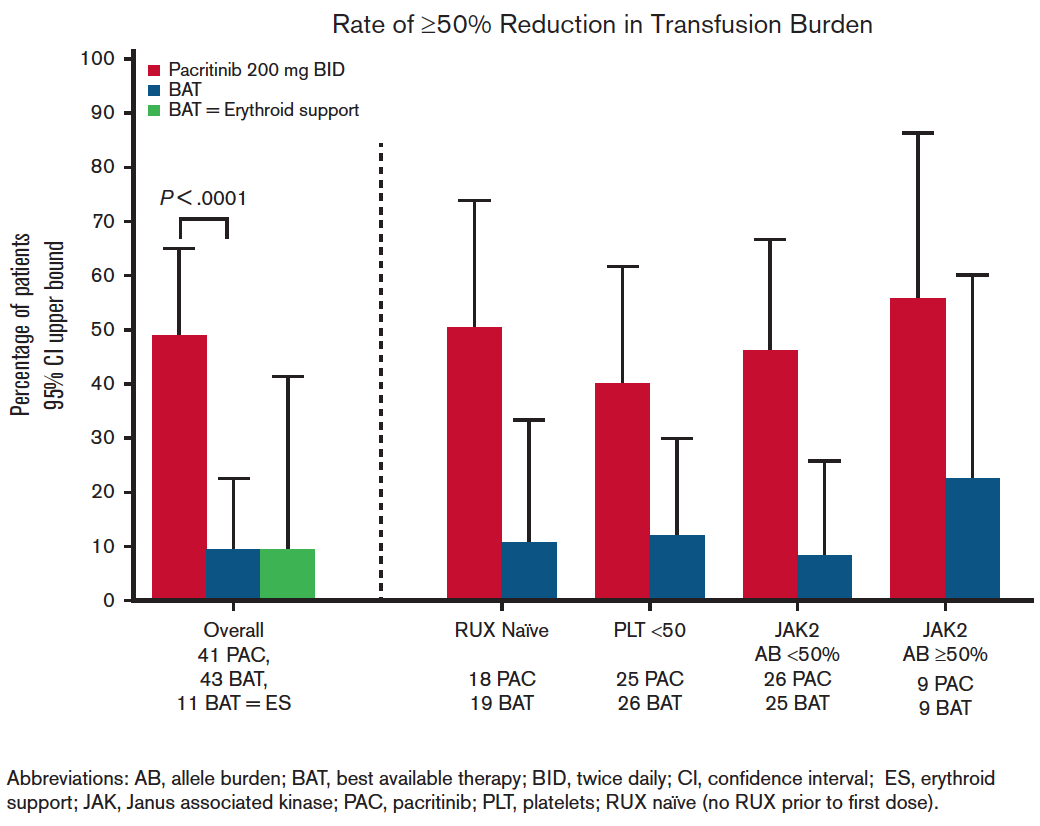 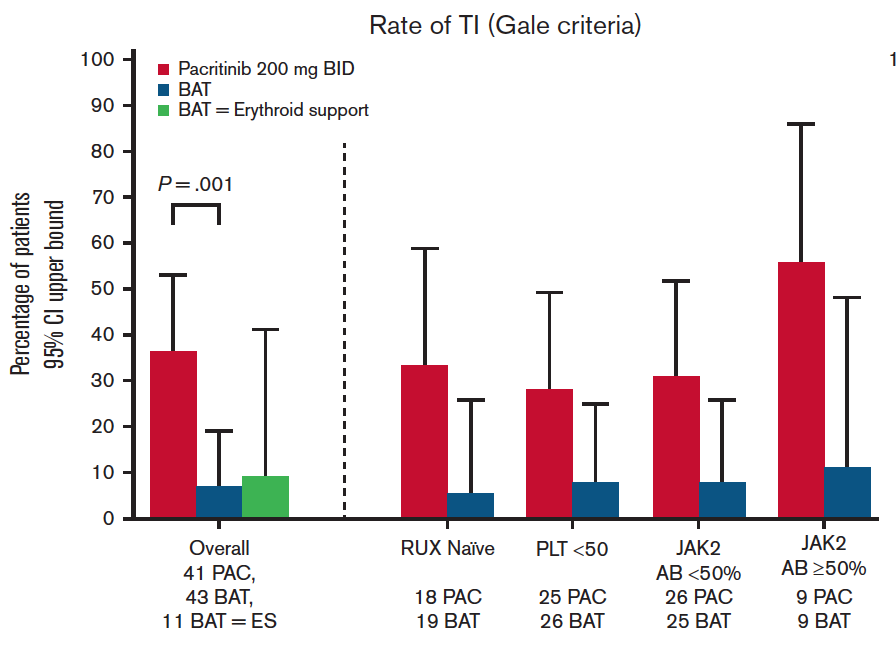 Oh ST et al. Blood Adv 2023;7(19):5835-42.
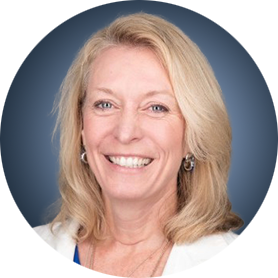 Sara M Tinsley-Vance, PhD, APRN, AOCN
What I tell my patients who are about to begin treatment with pacritinib
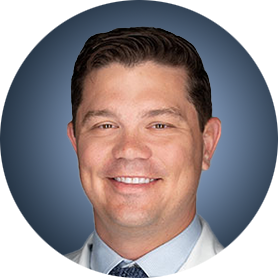 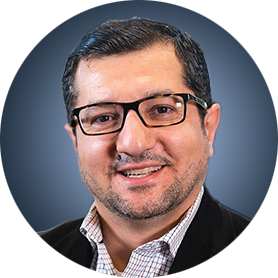 The Current Utility of Momelotinib in Therapy for MF
Dr Kuykendall 
Tampa, Florida
Dr Yacoub
Westwood, Kansas
Rationale for the activity of momelotinib in patients with MF and anemia

Historical data sets with momelotinib for treatment-naïve and previously treated MF

Key clinical trial findings supporting the FDA approval of momelotinib for symptomatic, anemic patients with MF who have previously received a JAK inhibitor

Tolerability and toxicity profile of momelotinib; recognition and management of commonly occurring adverse events, such as anemia, thrombocytopenia, infections and peripheral neuropathy
JAK Inhibitor Specificities
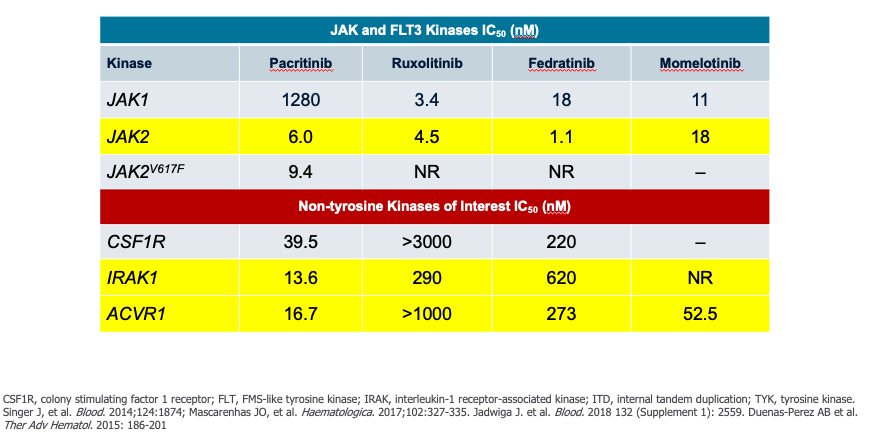 Courtesy of John O Mascarenhas, MD
Momelotinib
Mechanism of action
Highly selective JAK1/2 and activin A receptor, Type 1 (ACVR1) inhibitor

Indication 
For treatment of intermediate or high-risk myelofibrosis, including primary or secondary myelofibrosis (post-PV or post-ET), in adults with anemia

Recommended dosing 
200 mg PO once daily, with or without food 
Severe hepatic impairment (Child-Pugh class C): Reduce the starting dose to 150 mg PO once daily
Momelotinib package insert, 9/2023.
Proposed Mechanism of Momelotinib for MF with Anemia
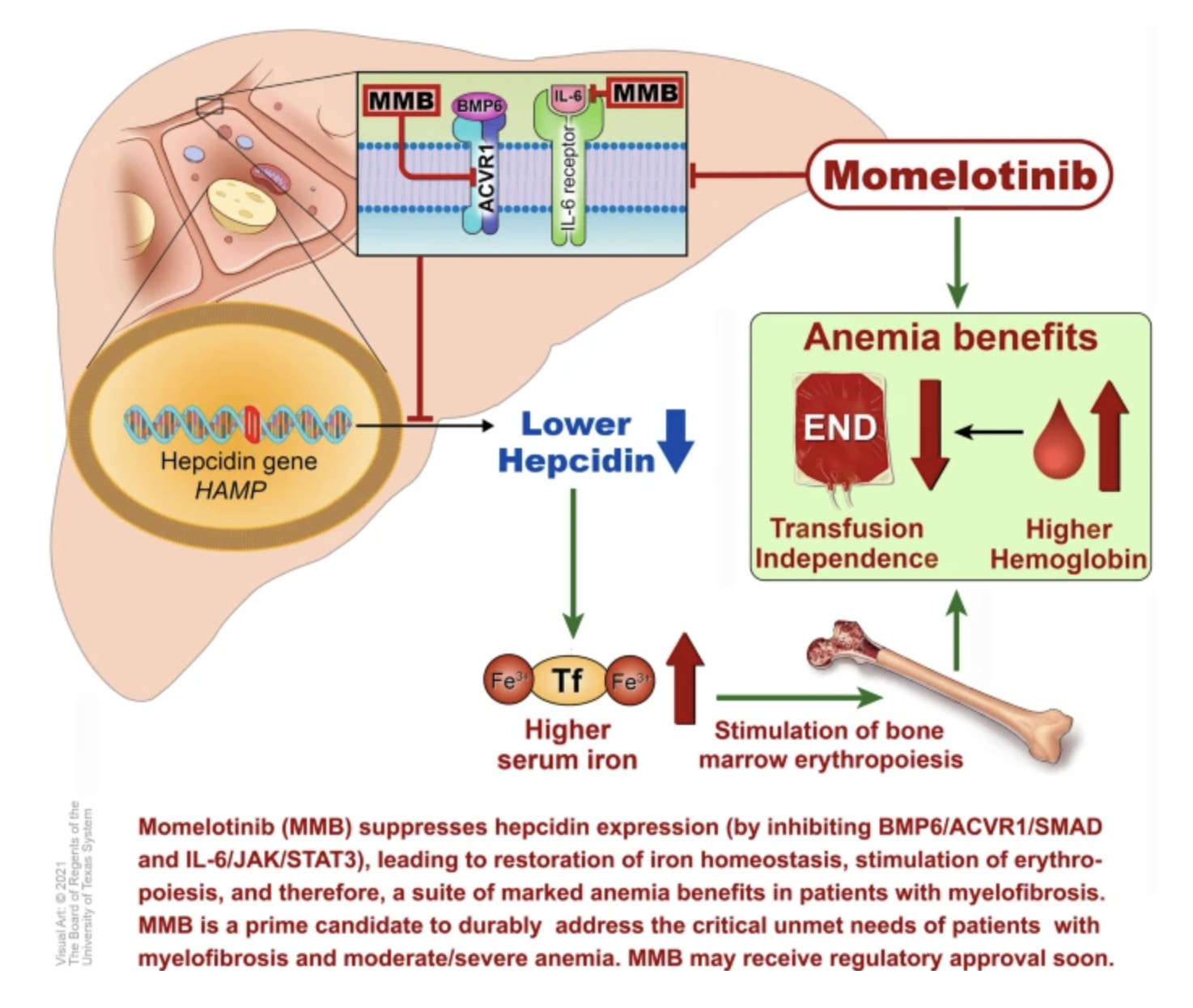 Chifotides HT et al. J Hematol Oncol 2022;15(1):7.
Momelotinib Granted Approval for Myelofibrosis with AnemiaPress Release: September 15, 2023
“On September 15, 2023, the FDA approved momelotinib for the treatment of intermediate- or high-risk myelofibrosis, including primary myelofibrosis or secondary myelofibrosis (post–polycythemia vera and post–essential thrombocythemia), in adults with anemia. 
The FDA approval of momelotinib is supported by data from the pivotal MOMENTUM study (NCT04173494) and a subpopulation of adults with anemia from the SIMPLIFY-1 phase III trial (NCT01969838).
MOMENTUM was designed to evaluate the safety and efficacy of momelotinib vs danazol for the treatment and reduction of key manifestations of myelofibrosis in an anemic, symptomatic, JAK inhibitor–experienced patient population. The MOMENTUM trial met all its primary and key secondary endpoints, demonstrating statistically significant response with respect to constitutional symptoms, splenic response, and transfusion independence in patients treated with momelotinib vs danazol.”
https://ascopost.com/news/september-2023/fda-approves-momelotinib-for-patients-with-myelofibrosis-and-anemia/
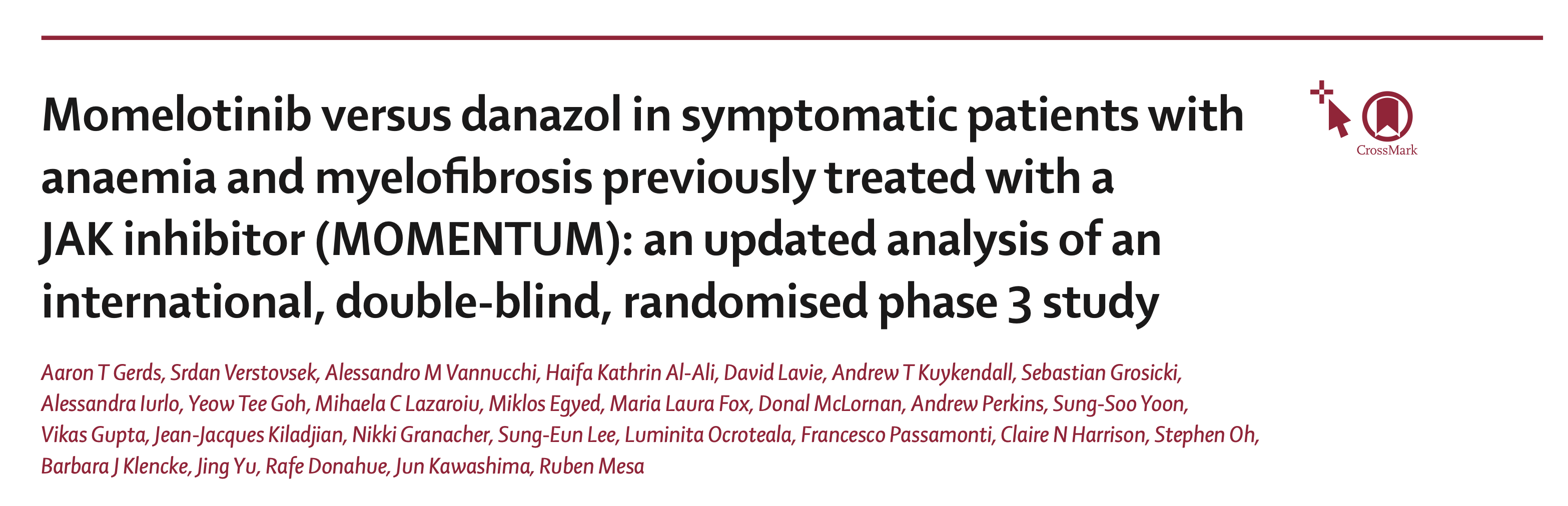 Lancet Haematol 2023;10(9):e735-46
MOMENTUM: Summary of Response Rates at Weeks 24 and 48
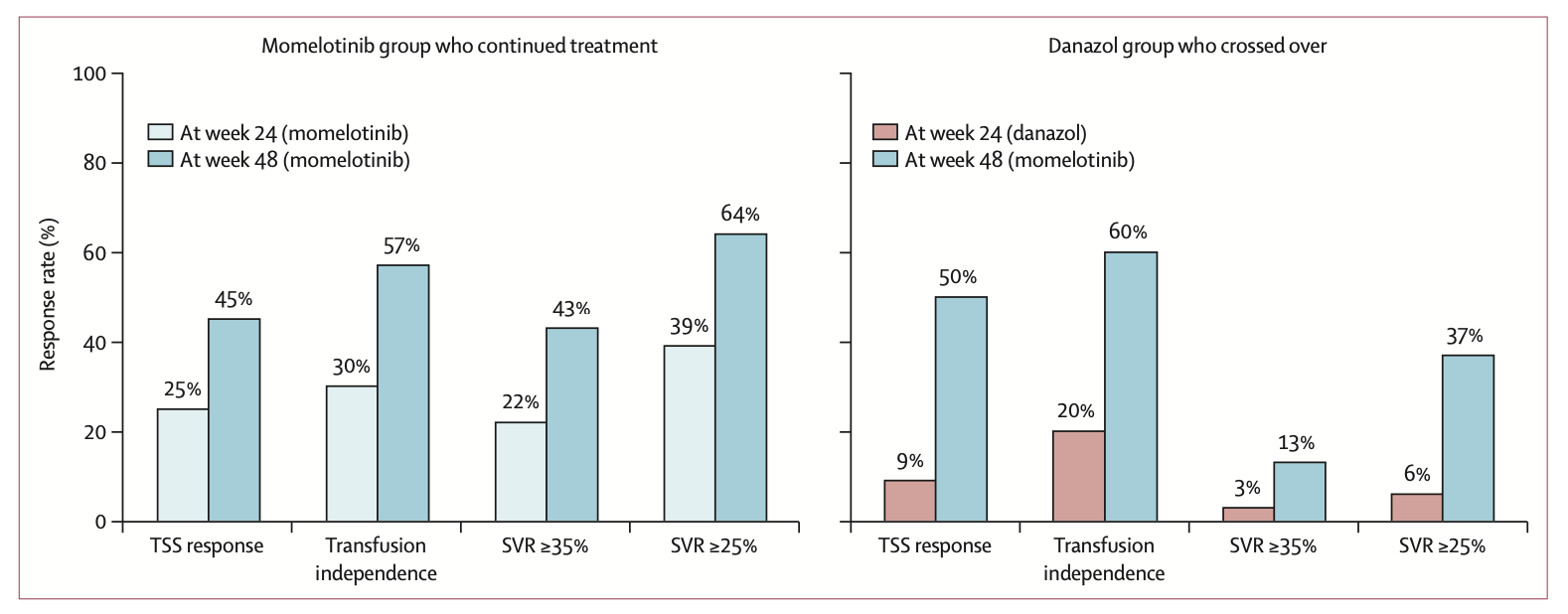 Gerds AT et al. Lancet Haematol 2023;10(9):e735-46.
MOMENTUM: Duration of Transfusion Independence Response
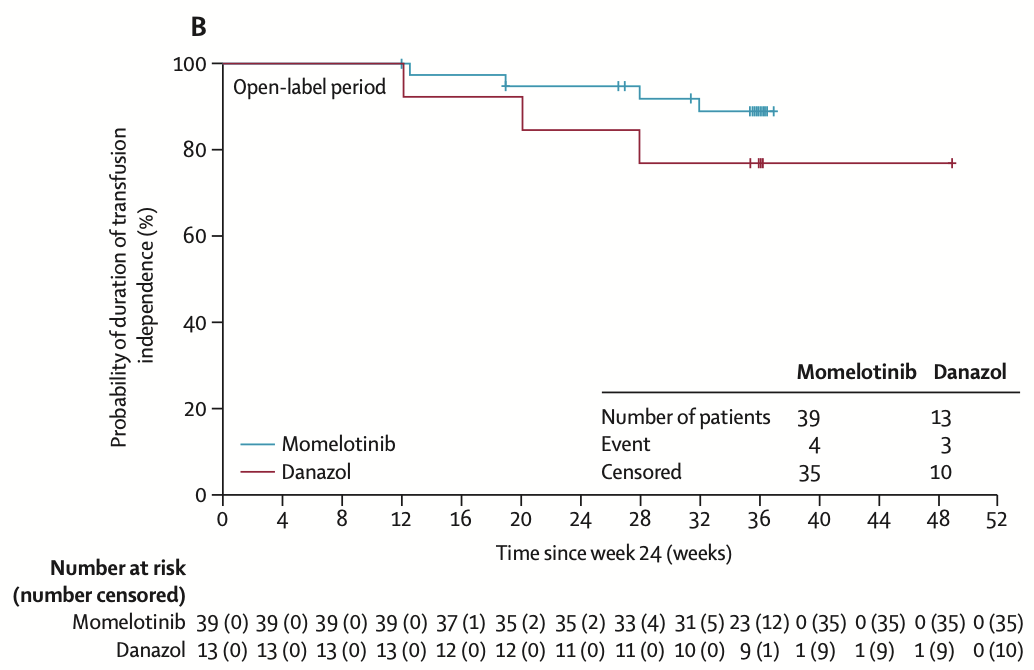 Gerds AT et al. Lancet Haematol 2023;10(9):e735-46.
MOMENTUM: Treatment-Emergent Adverse Events
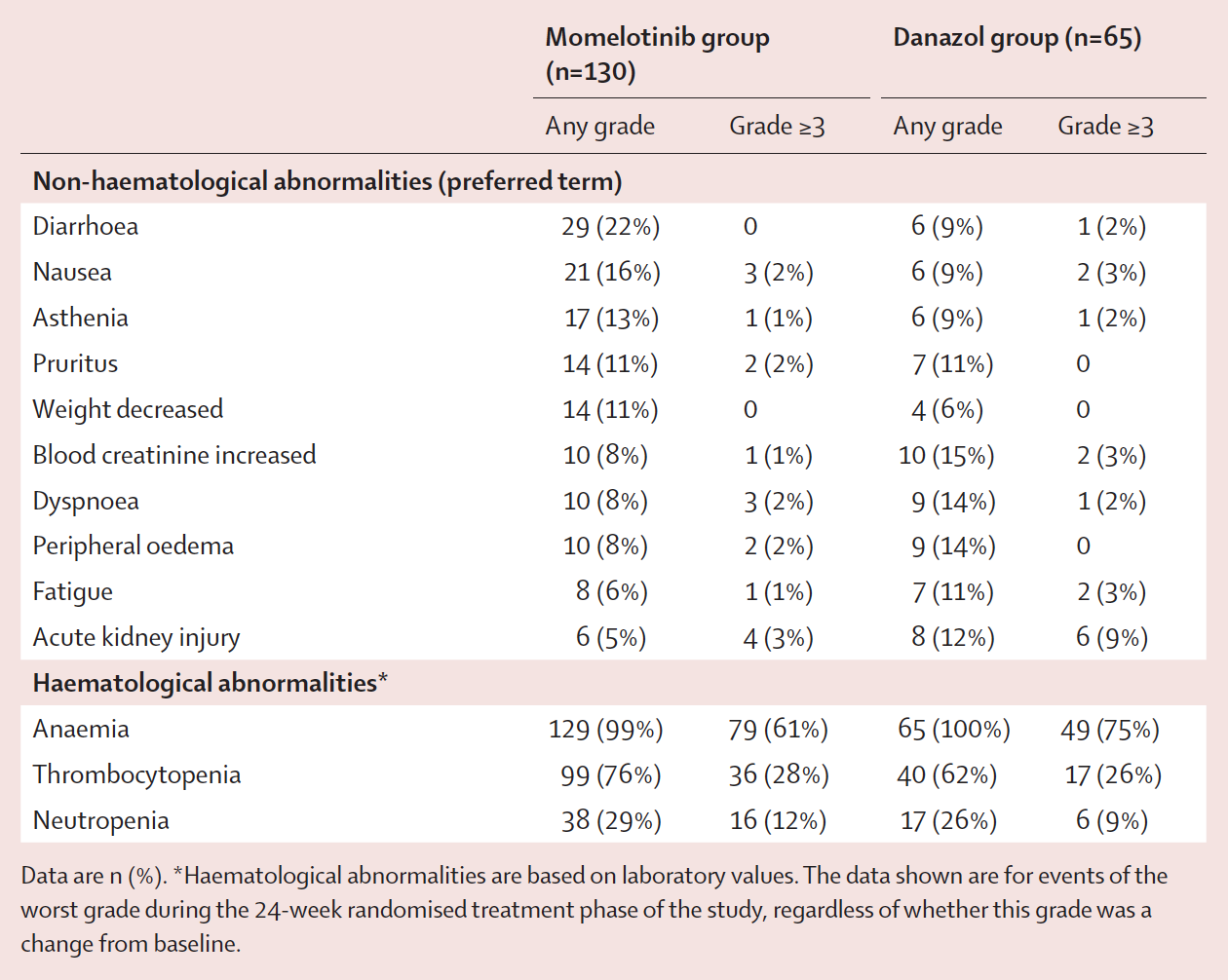 Verstovsek S et al. Lancet 2023;401:269-80.
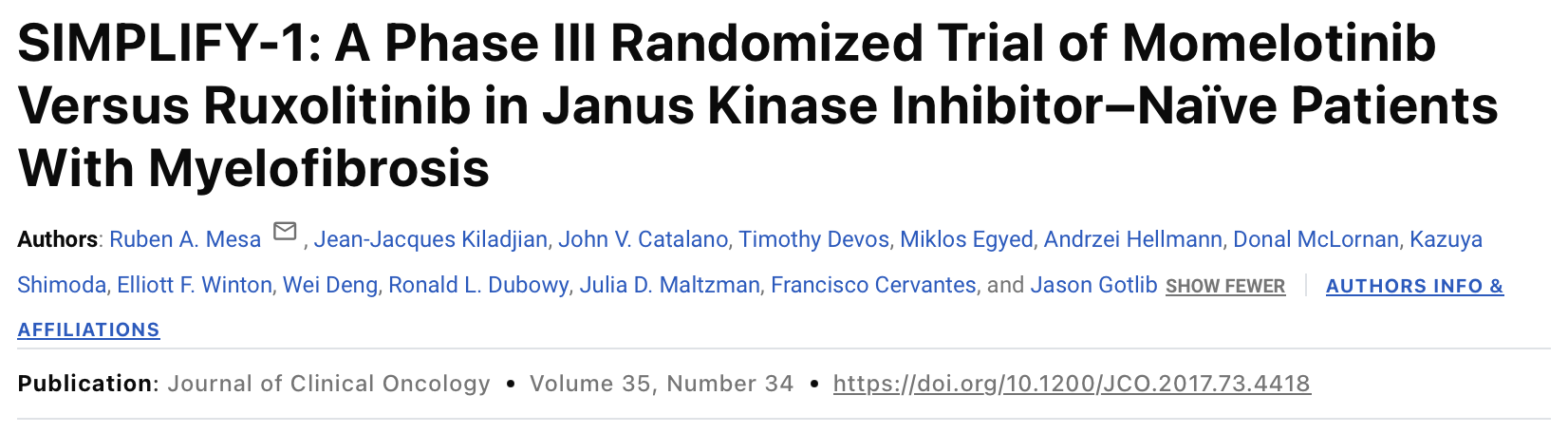 JCO 35, 3844-3850(2017)
SIMPLIFY-1: Primary Endpoint (Change in Spleen Volume)
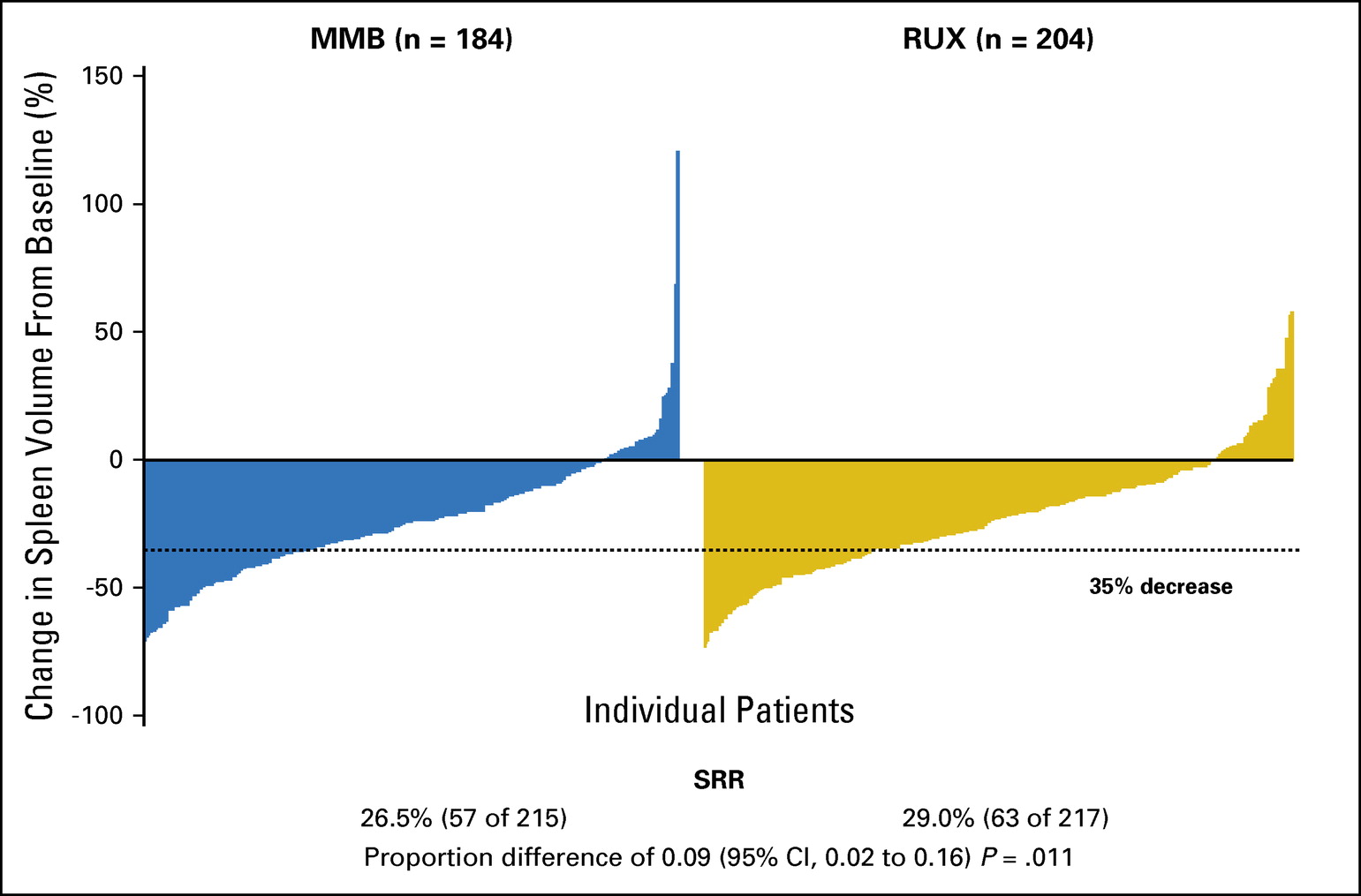 Mesa RA et al. JCO 35, 3844-3850(2017)
SIMPLIFY-1: Adverse Events
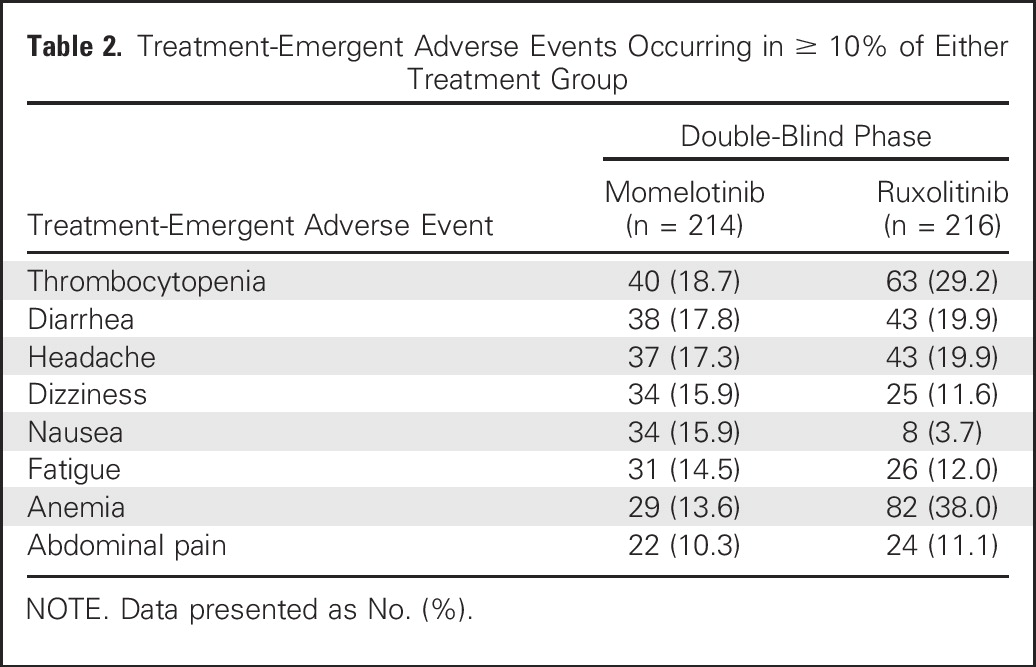 Mesa RA et al. JCO 35, 3844-3850(2017)
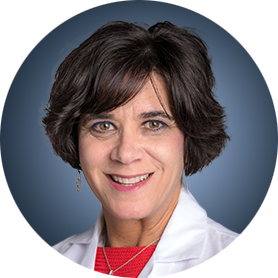 Ilene Galinsky, NP
What I tell my patients who are about to begin treatment with momelotinib
Agenda
Introduction 
Module 1: Biology of Myelofibrosis (MF)
Module 2: Role of Available and Investigational JAK inhibitors in the Management of MF 
Module 3: Promising Agents and Strategies for Patients with MF
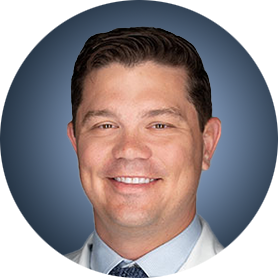 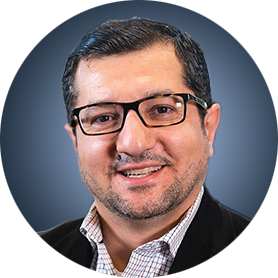 Promising Agents and Strategies for Patients with MF
Dr Kuykendall 
Tampa, Florida
Dr Yacoub
Westwood, Kansas
Educating patients on the potential advantages of participating in a clinical research study of a novel strategy

Mechanism of antitumor activity of navitoclax and biological rationale for its evaluation in patients with MF, including in tandem with JAK2 inhibition

Recently presented efficacy and safety findings with navitoclax in combination with ruxolitinib versus ruxolitinib alone for patients with previously untreated MF

Potential role of navitoclax in the up-front setting and ongoing evaluation for relapsed/refractory disease

Tolerability profile of navitoclax in published clinical investigations
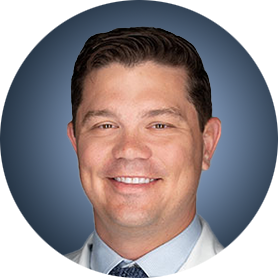 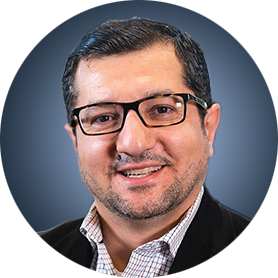 Promising Agents and Strategies for Patients with MF (Continued)
Dr Kuykendall 
Tampa, Florida
Dr Yacoub
Westwood, Kansas
Scientific justification for the inhibition of BET proteins for MF; mechanism of action of pelabresib

Recently presented findings with the combination of pelabresib and ruxolitinib for JAK inhibitor-naïve MF

Early results with and ongoing evaluations of other BET inhibitors, such as INCB057643 and BMS-986158, as monotherapy and in combination with JAK inhibitors 

Available data with luspatercept as monotherapy or combined with a JAK2 inhibitor for patients with MF and anemia; current nonresearch role, if any
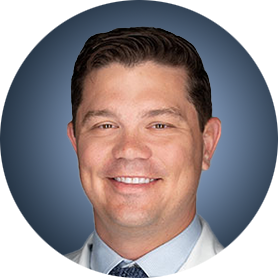 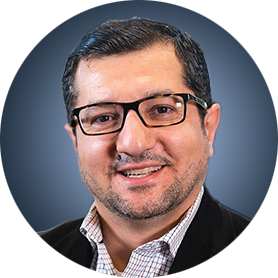 Promising Agents and Strategies for Patients with MF (Continued)
Dr Kuykendall 
Tampa, Florida
Dr Yacoub
Westwood, Kansas
Potential role of ACVR1/ALK2 inhibition in alleviating anemia for patients with MF; mechanism of action of zilurgisertib

Preliminary data with and ongoing investigation of zilurgisertib as monotherapy and combined with ruxolitinib for patients with anemia due to MF

Early activity and safety data with and ongoing investigation of other novel agents and strategies for MF, such as imetelstat, navtemadlin, selinexor, bomedemstat and ropeginterferon alfa-2b
Navitoclax Mechanism of Action in Myelofibrosis
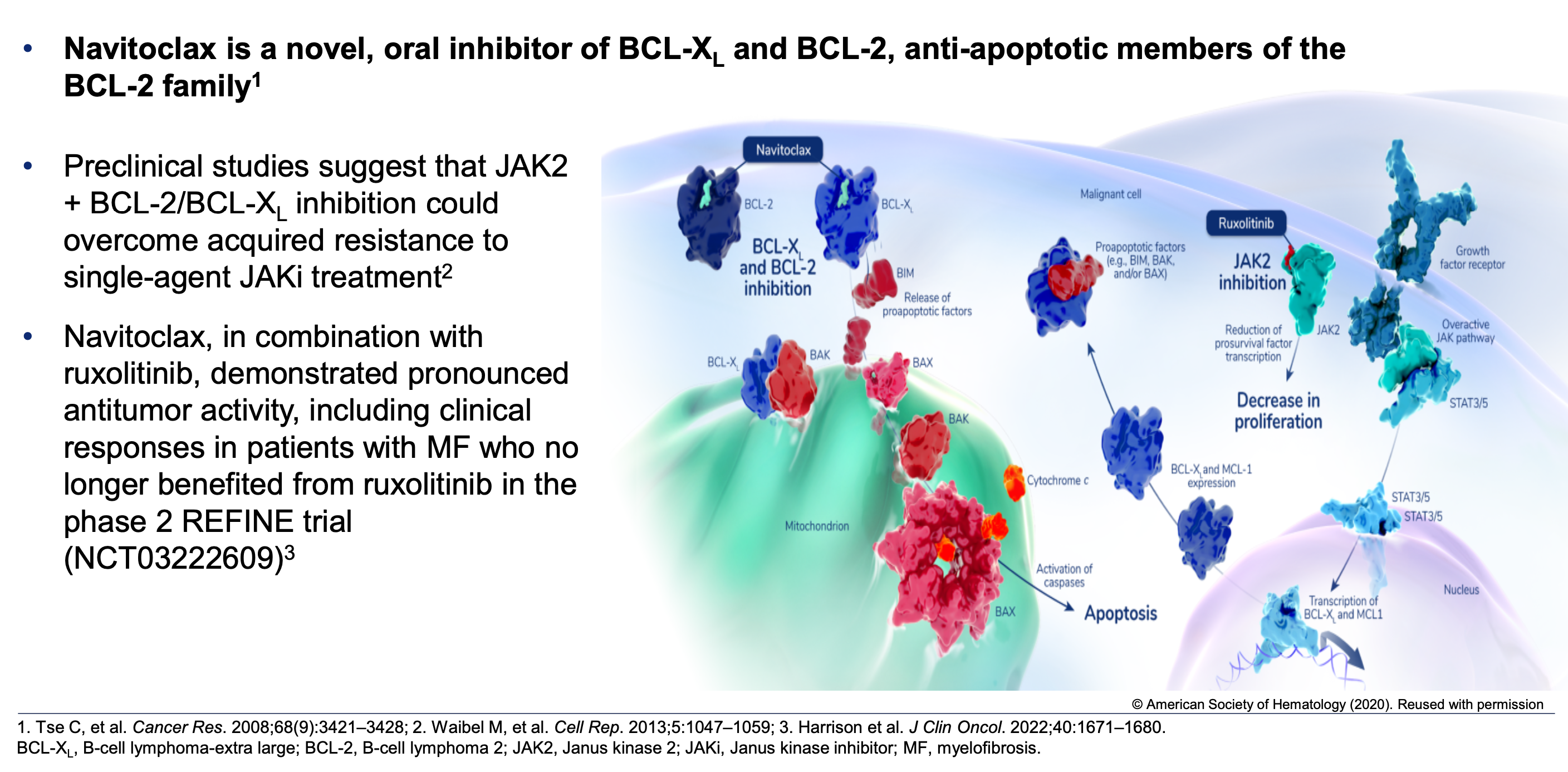 Pemmaraju N et al. ASH 2023;Abstract 620.
Simultaneous Inhibition of BET and JAK in MyelofibrosisA Potential Therapeutic Approach to Address Heterogeneous Disease Pathology
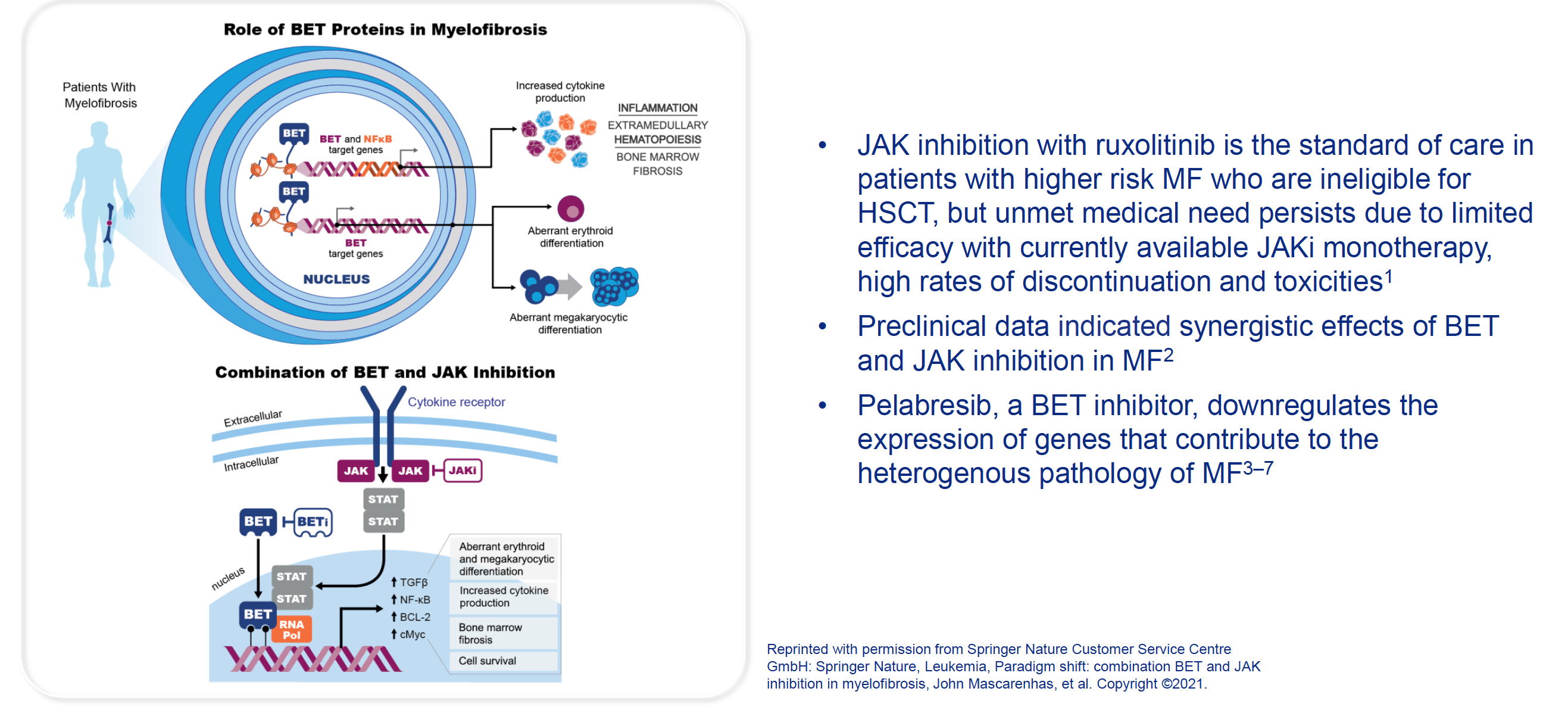 Mascarenhas J et al. ASH 2022;Abstract 238.
Luspatercept Mechanism of Action in Anemia
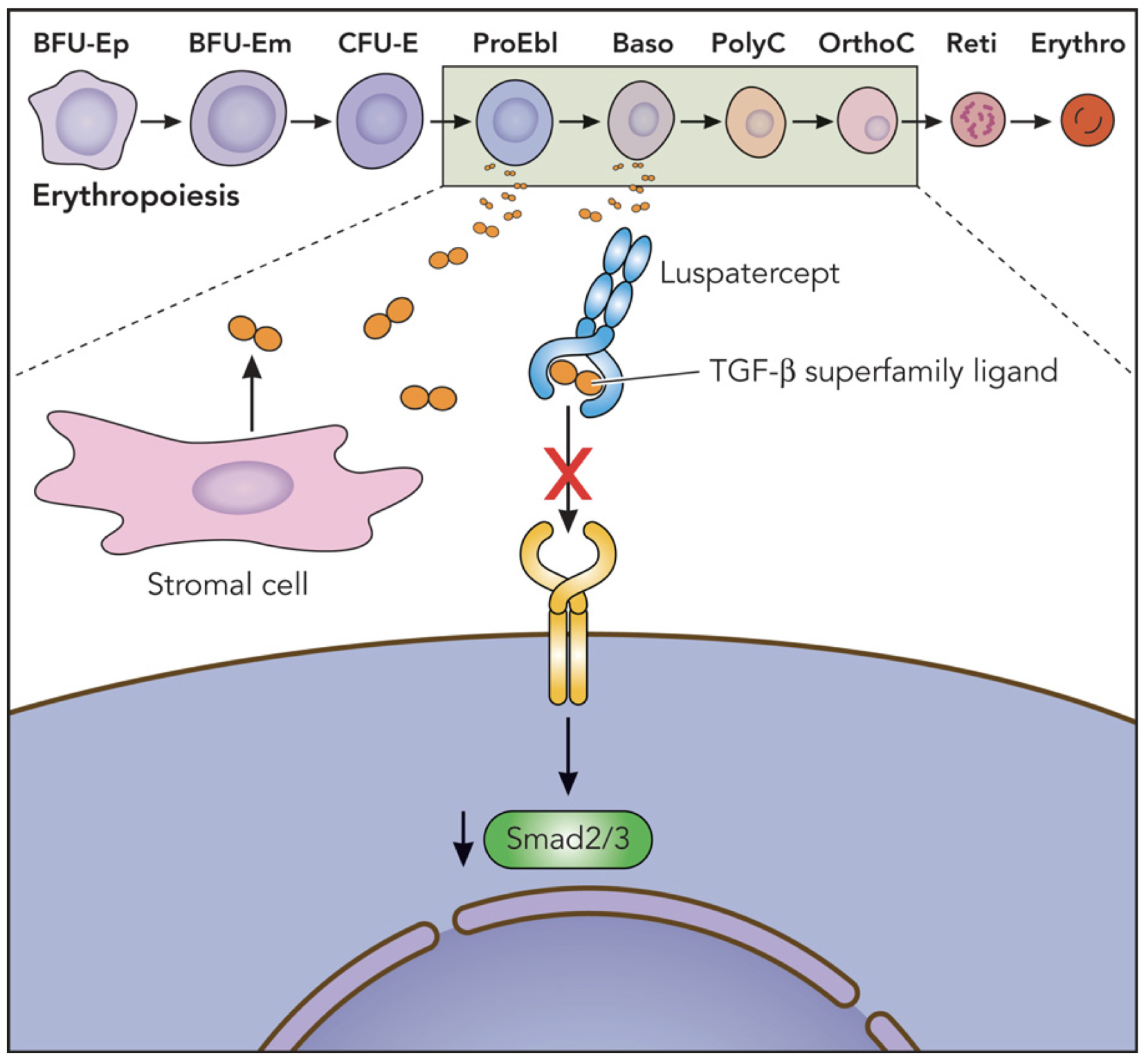 Kubasch AS et al. Blood Adv 2021;5(5):1565-75.
ACVR1 Is an Emerging Biomarker in MF and Anemia
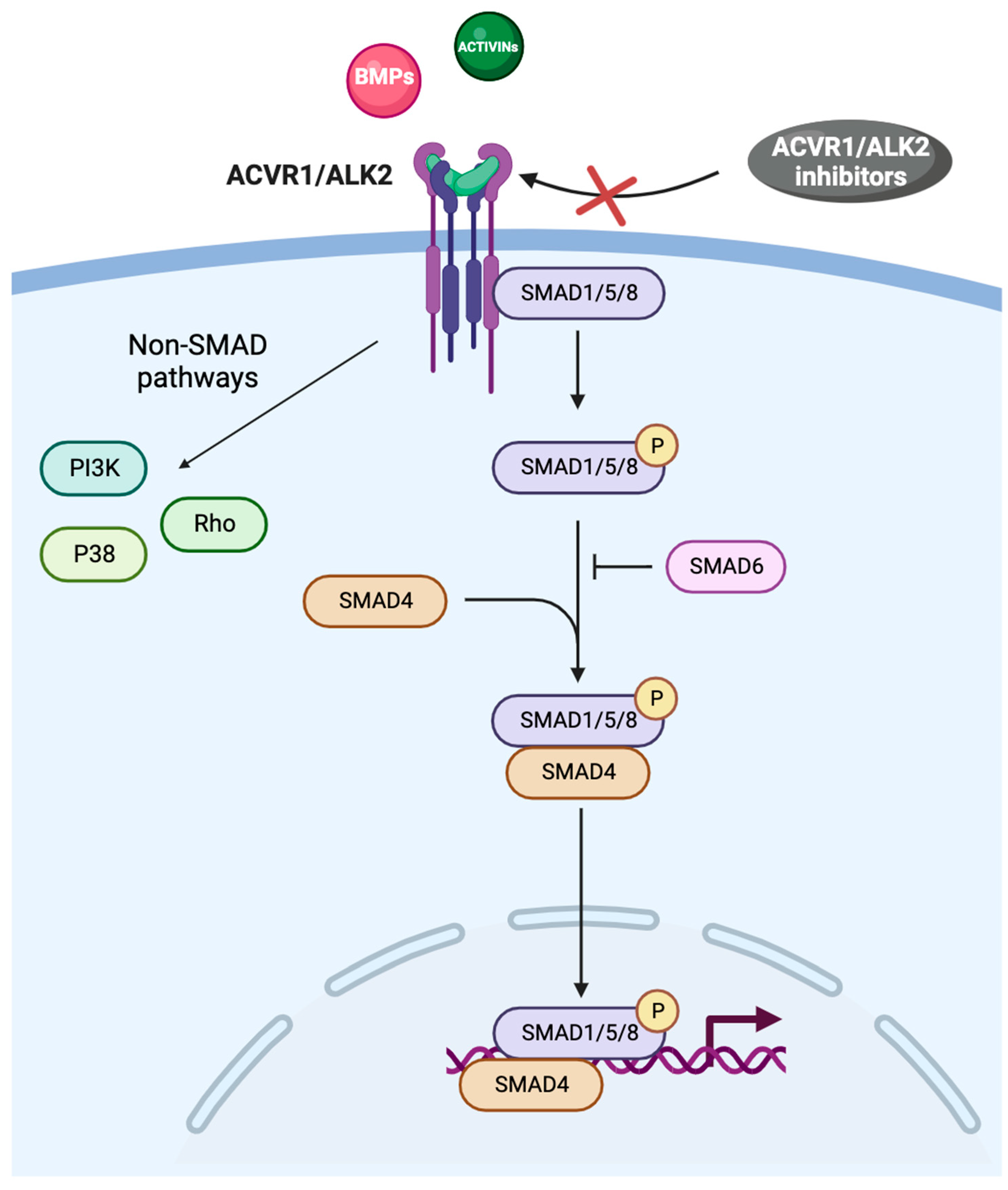 Oh ST et al. Blood Adv 2023;7(19):5835-42; Duminuco A et al. Cancers 2024;16(1):154.
Selinexor Mechanism of Action in Myelofibrosis
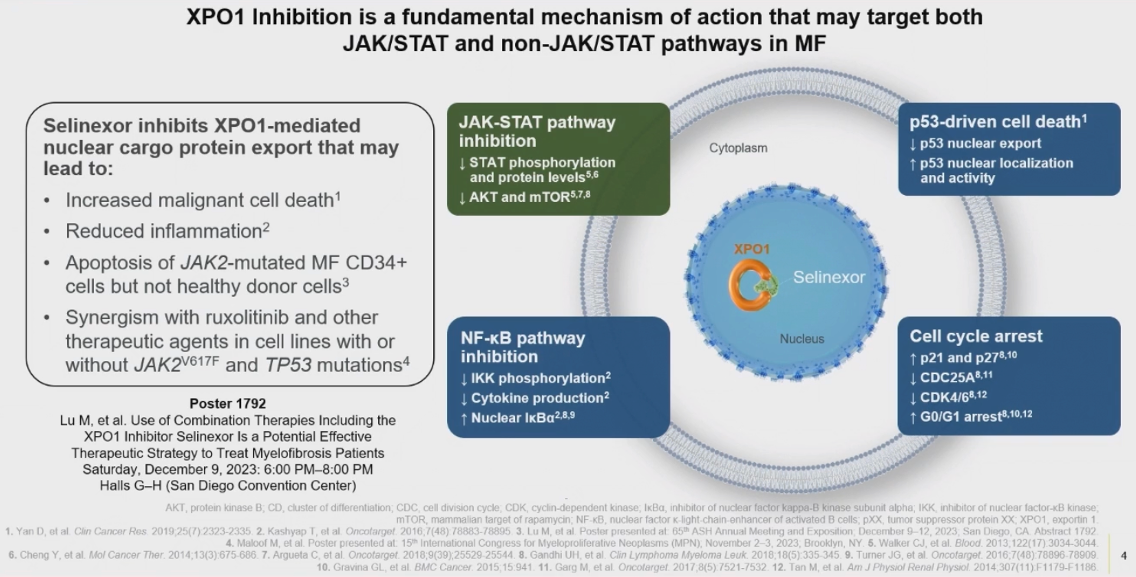 Tantravahi S et al. ASH 2023;Abstract 622.
Bomedemstat Mechanism of Action
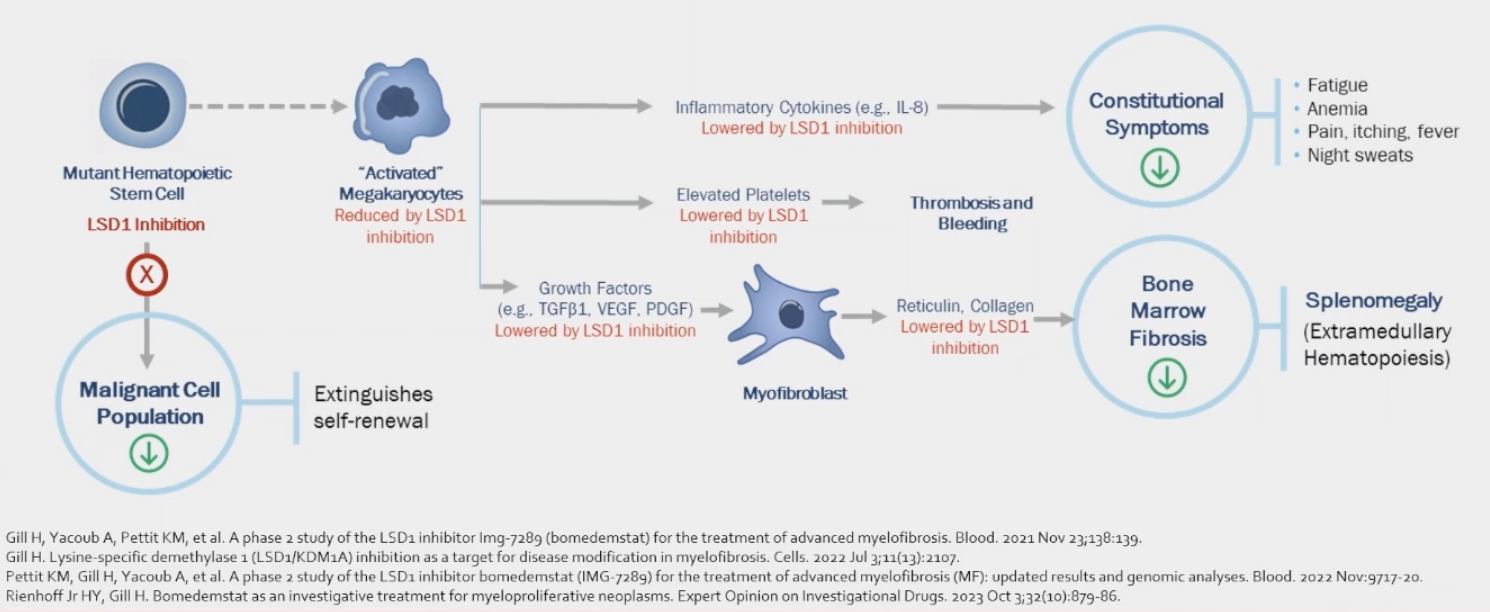 Gill H et al. ASH 2023;Abstract 621.
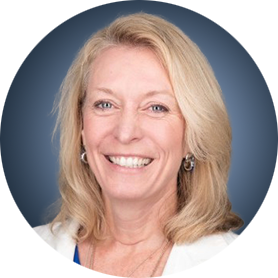 Sara M Tinsley-Vance, PhD, APRN, AOCN
What I tell my patients about the logistics and potential benefits of enrolling on a clinical trial
Consulting Nursing Faculty Comments
Trip to LEGOLAND
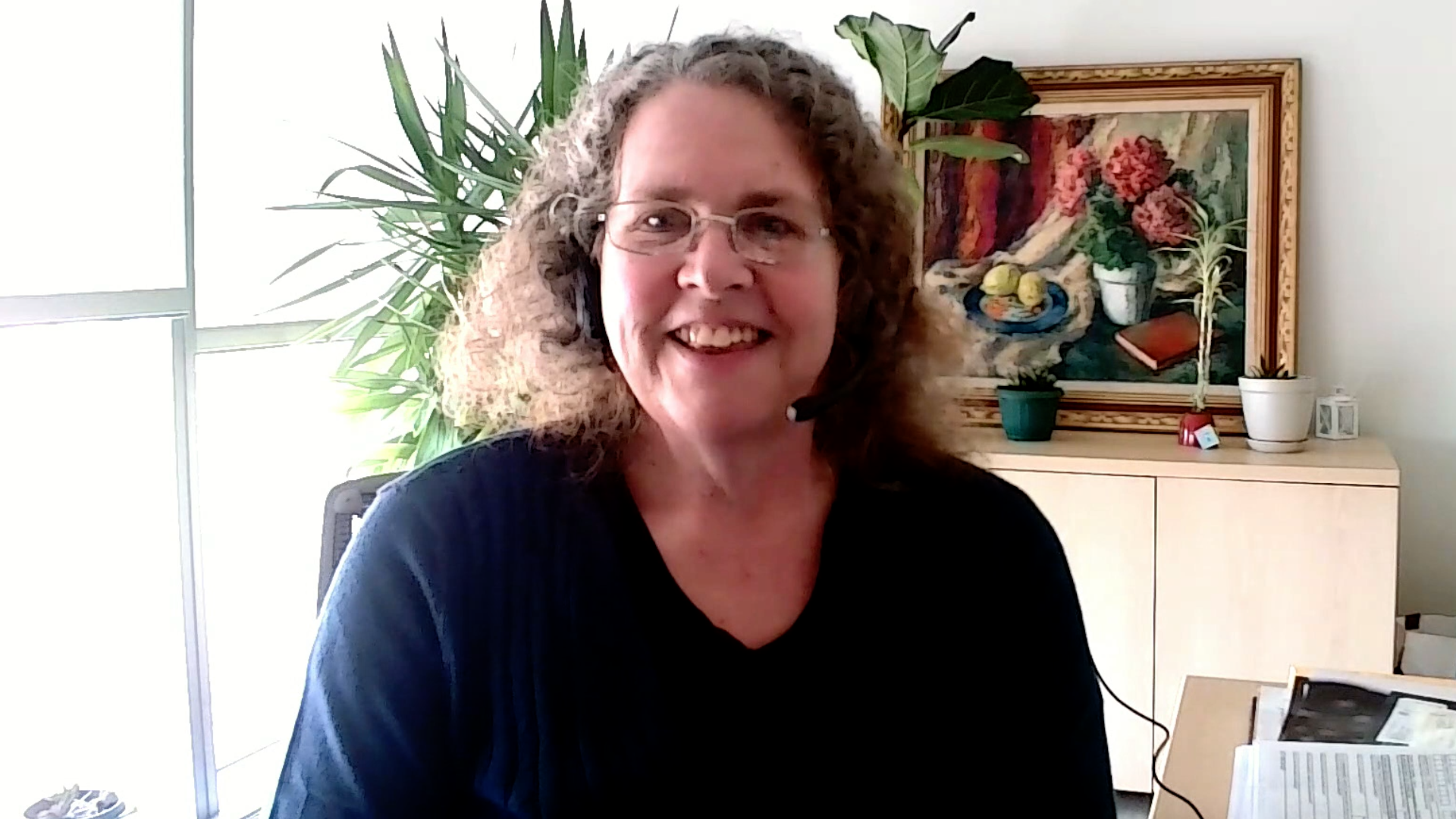 Amy Goodrich, CRNP